Методическая работа в школе  как фактор повышения профессиональной компетентности учителей.
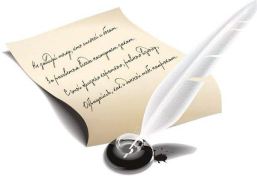 Время не стоит на месте, оно требует от нас движения, действия и инициативы.
Проблем много и решать их нам – участникам учебно-воспитательного процесса.
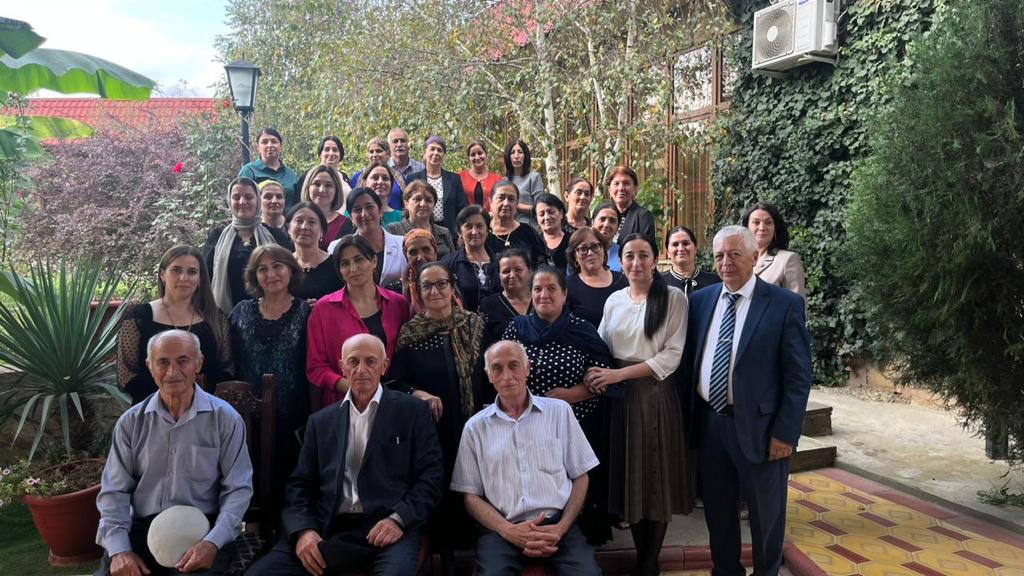 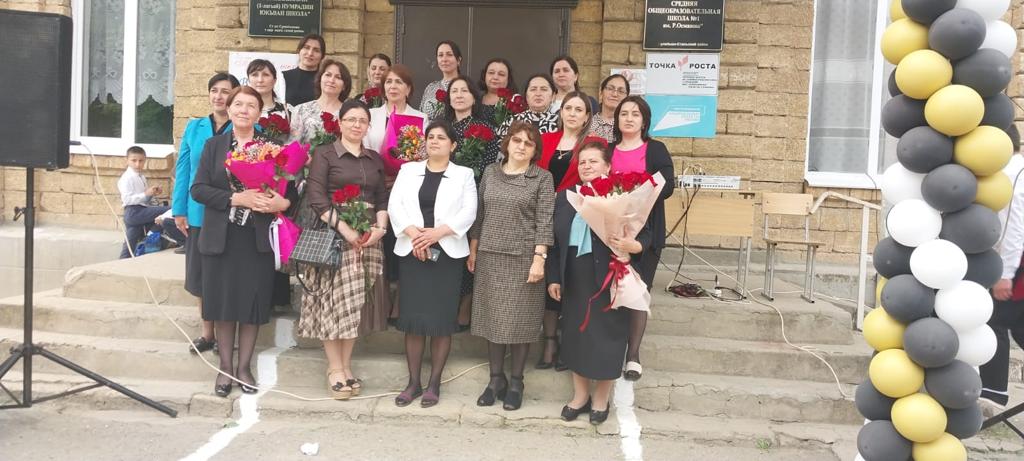 МКОУ «Герейхановская СОШ №1
 им.Р.ОСМАНОВА»
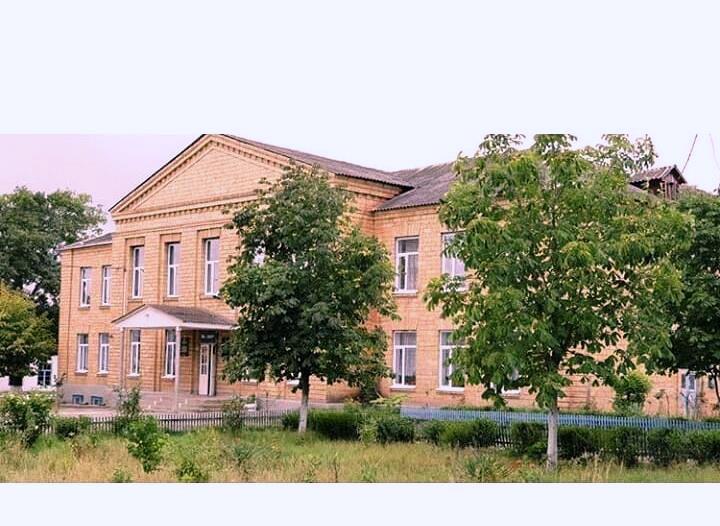 2024
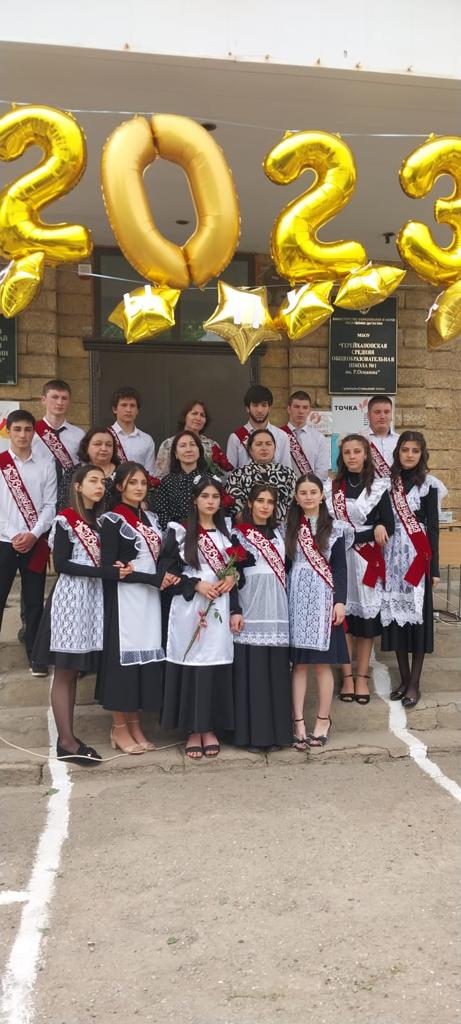 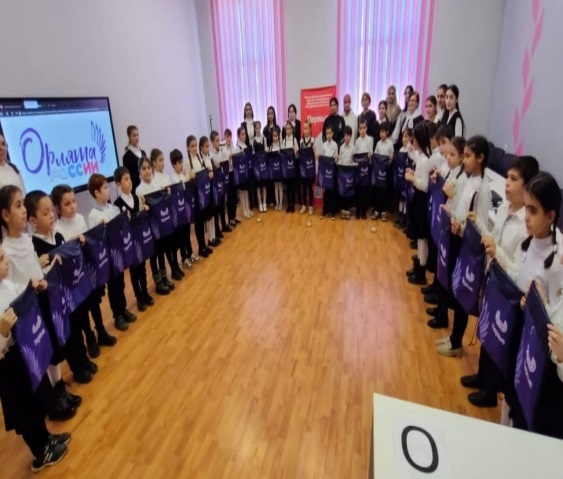 ПЕДКОЛЛЕКТИВ
Кадровый состав :
Всего учителей 53                                             С высшим образованием-38   (73%) 
Со среднее спец. образованием -14 (27%)
Стаж работы: 
До 5 лет -4 (7%)
5-10 лет – 2 (4%)
10-20 лет -9 (17 %)
Свыше 20 – 36 (69 %)
 Высшая категория- 12 (23%)
Первая категория -14 (26%)
СЗД – 27 (50%)
Администрация:
Директор-ГаджимурадоваМ.Н
Зам.дир.поУВР-МагамдароваЭ.М.     Зам.дир.поВР-                      Ханова А.Ш
Зам.дир.по нач.классам-Джалилова М.А.
 Педагог-психолог-Ламетова Р.З.
 Соц.-педагог-Сафаралиева П.Г.
Важнейшим средством повышения педагогического мастерства учителей, связующая в единое целое всю систему работы школы является методическая работа. Роль методической работы школы возрастает в современных условиях в связи с необходимостью рационально и оперативно использовать новые методики, приемы и формы обучения и воспитания.
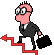 06.02.2024
Миссия методической службы МКОУ ГСОШ №1:
«Развитие профессиональной 
компетентности педагога»
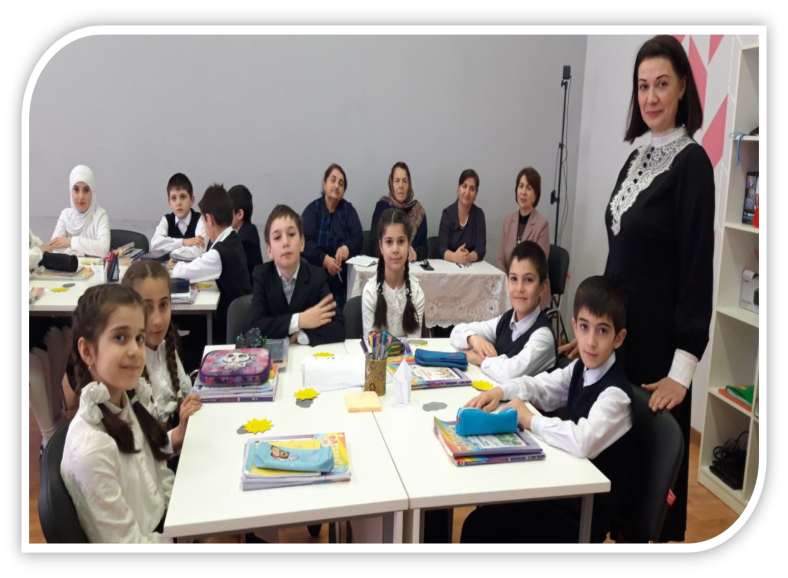 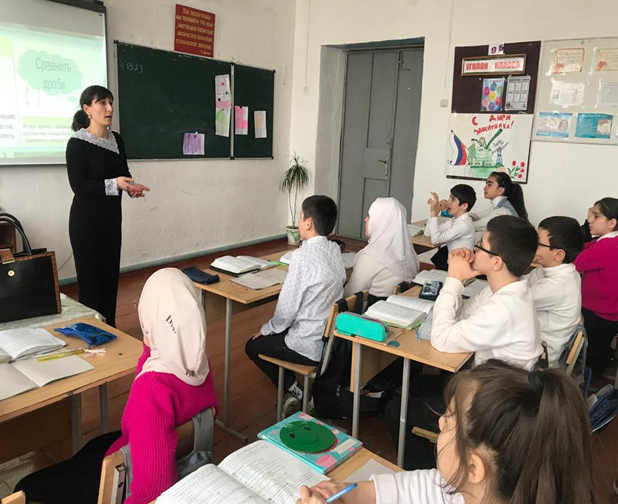 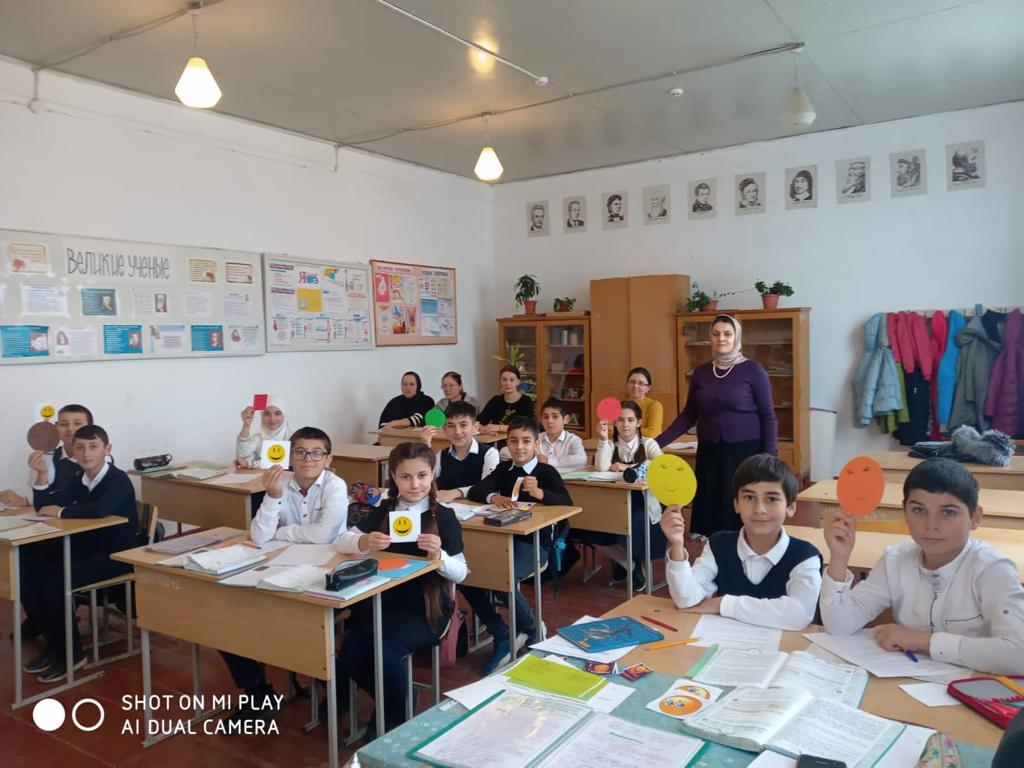 06.02.2024
Главное 
в методической работе
– оказание реальной, действенной помощи всем членам педагогического коллектива и создание условий для профессионального роста педагогов.
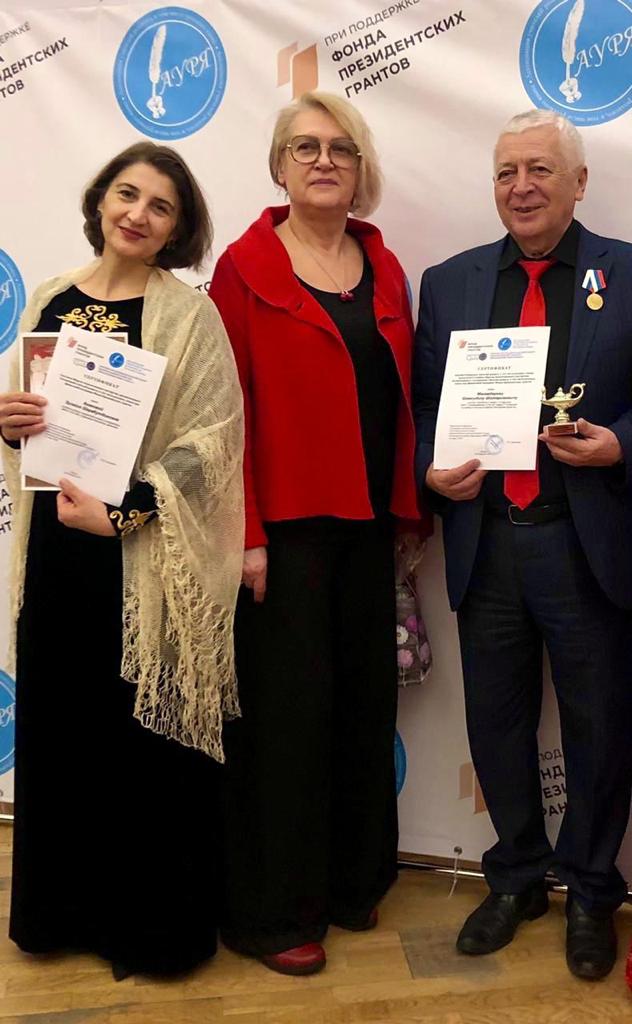 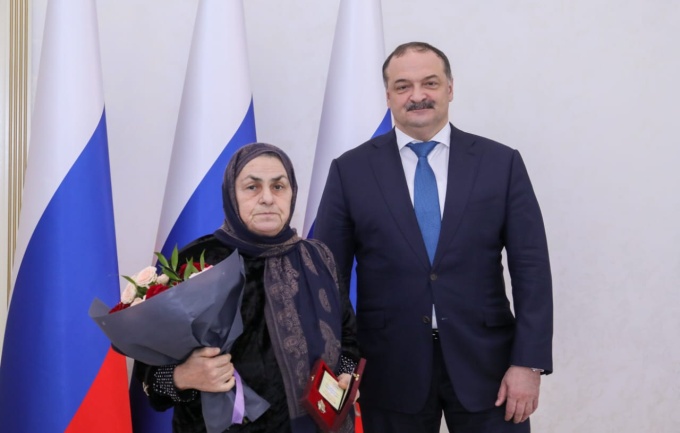 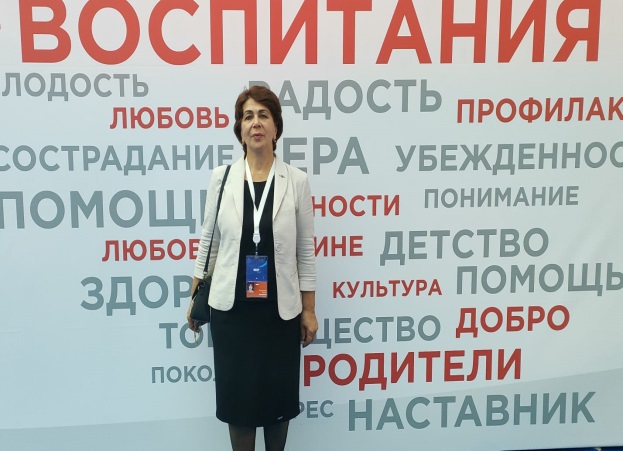 Мастер-классы на муниципальном уровне.
Урок математики
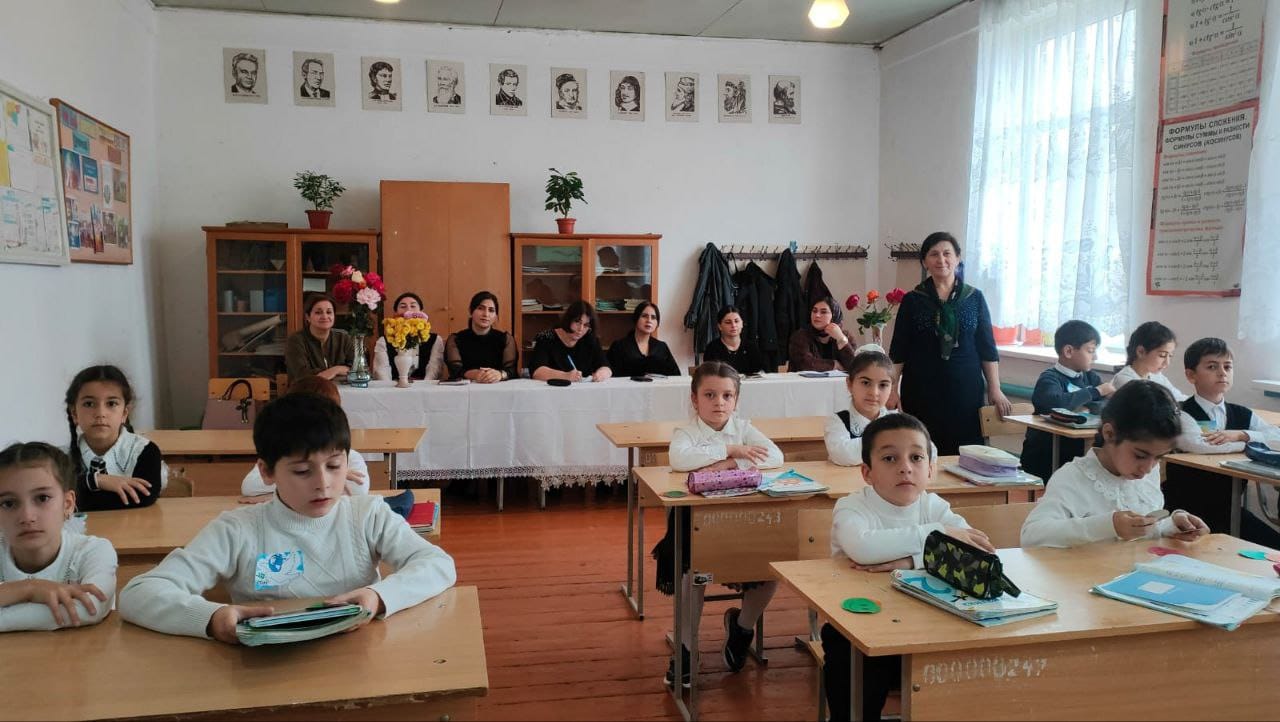 Открытый урок по английскому языку
Тема: “The Weather: 4 класс”
Учитель: Тагирова Р. С.
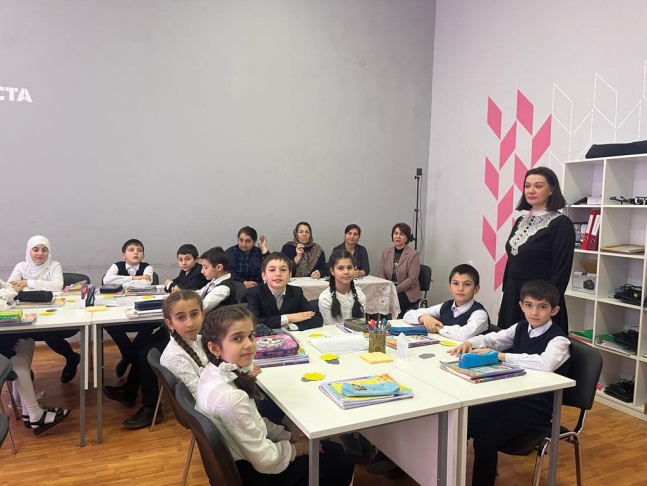 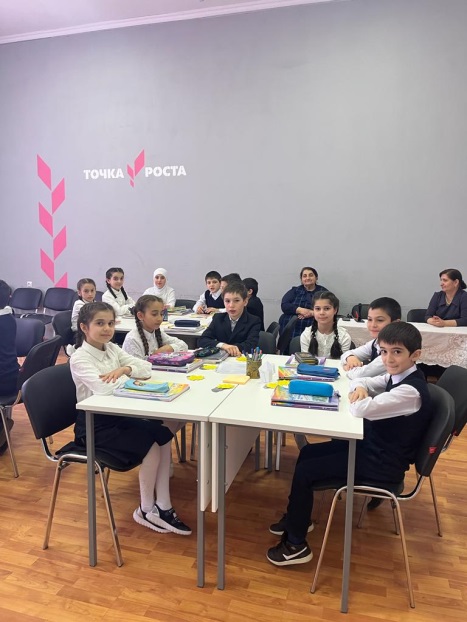 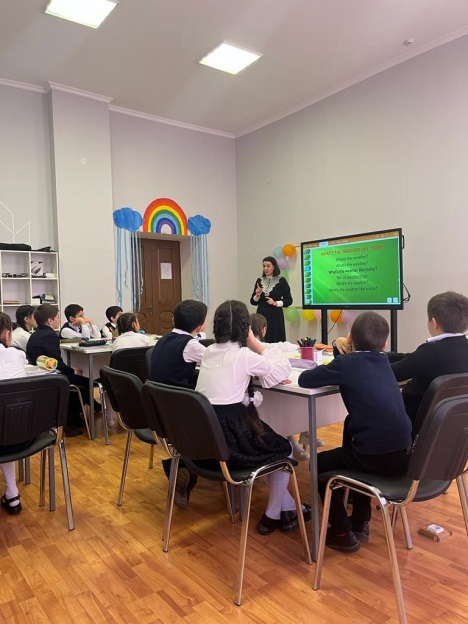 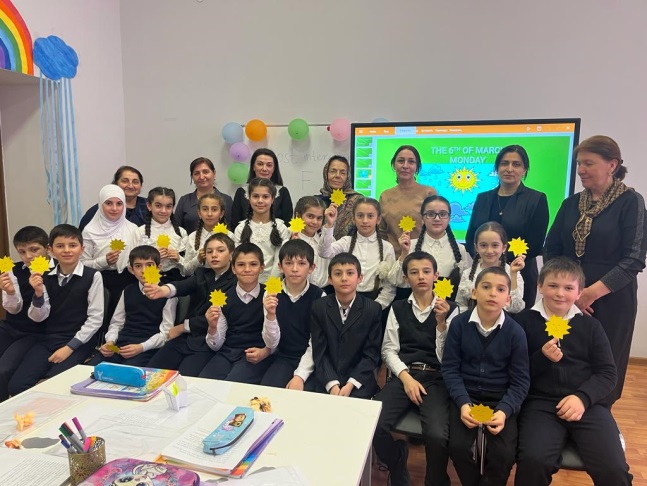 Открытые уроки по алгебре и по геометрии
Открытый урок по геометрии в 8 «б» классе на тему: «Теорема Пифагора». Учитель Алахкулиева З.Г.
Открытый урок по алгебре в 9 «а» классе на тему: «Различные способы решения уравнений». Учитель Качаев Ш.К.
Великие ученые эпохи эллинизма
В 8 «в» классе Агабалаева Д.Я. провела внеклассное мероприятие на тему: «Великие ученые эпохи эллинизма». Мероприятие было очень содержательным и увлекательным. Дети с удовольствием играли свои роли.
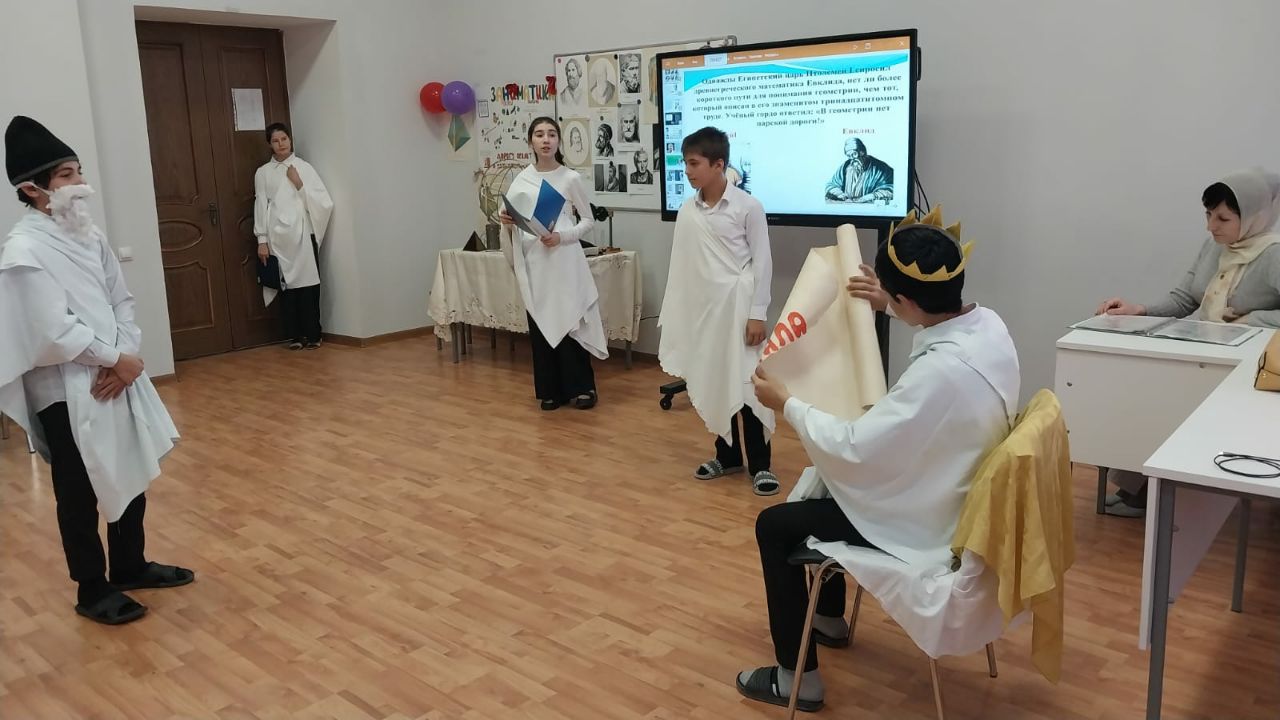 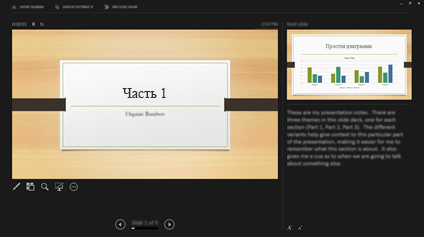 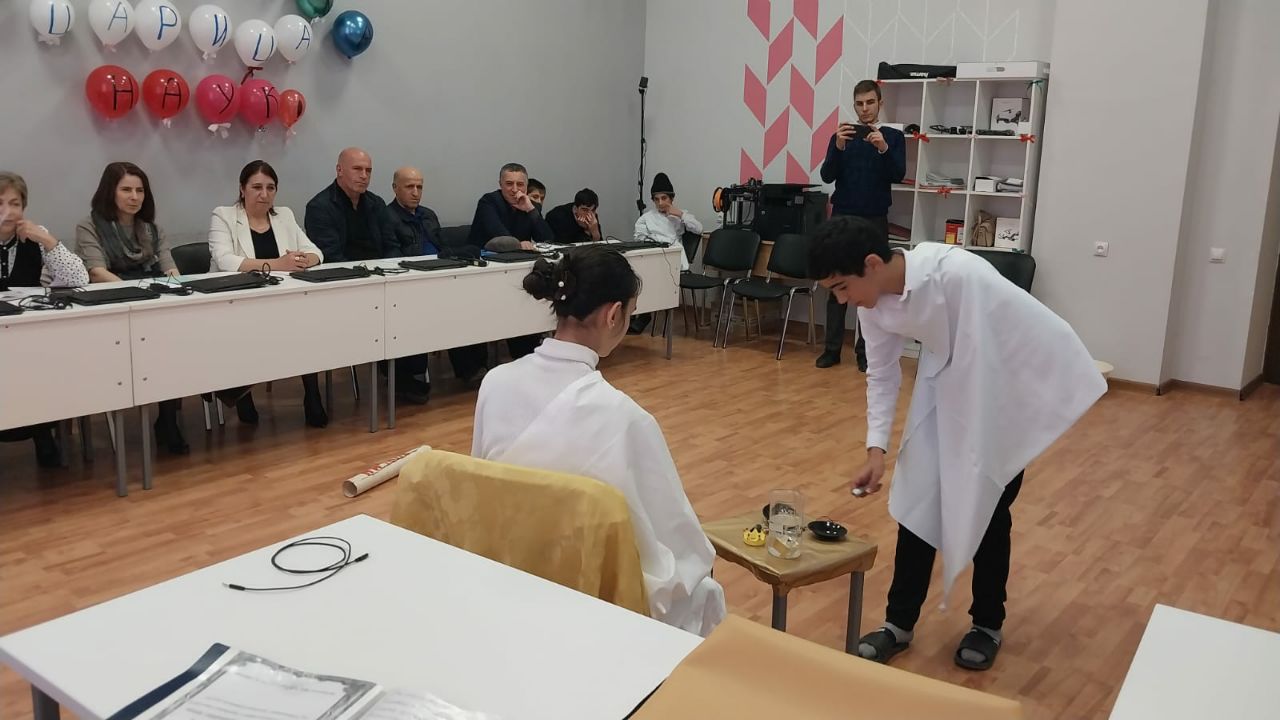 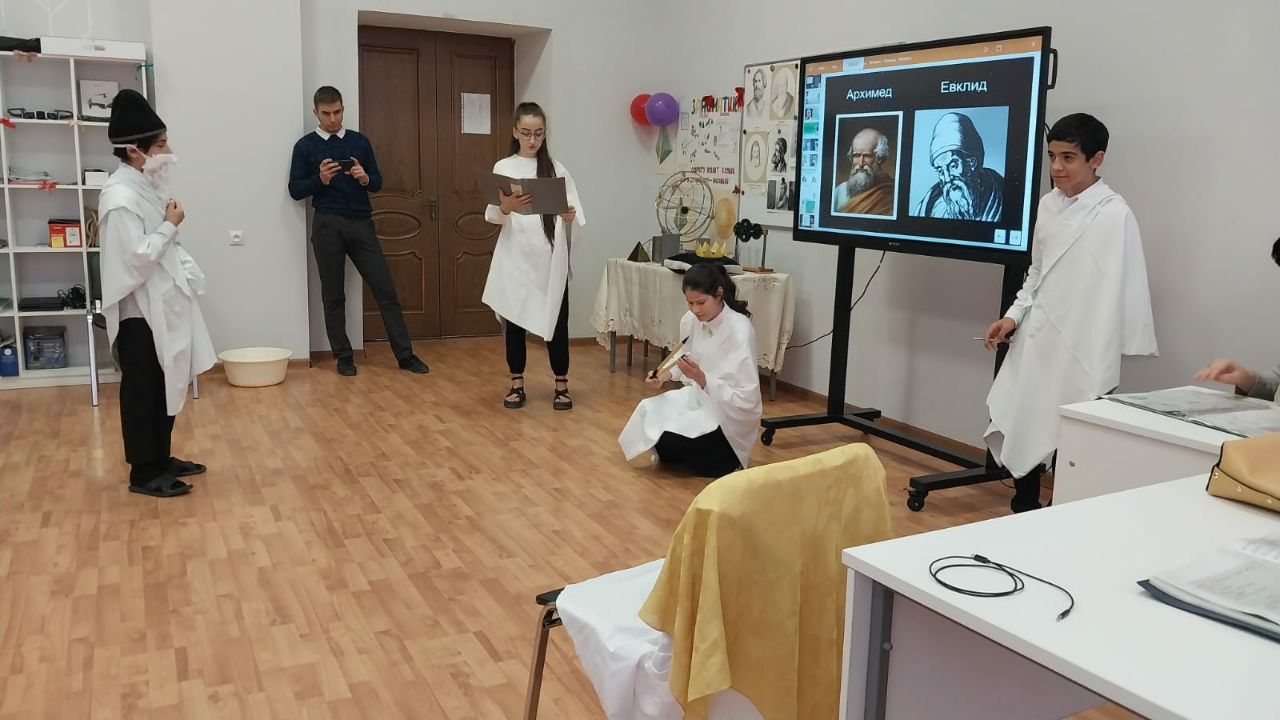 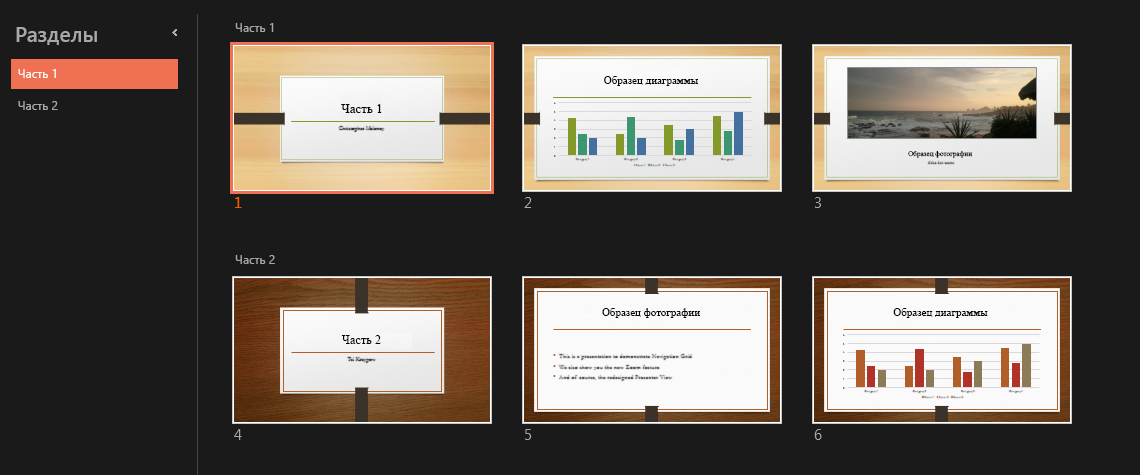 Методическая тема школы:
«Образовательная среда школы как условие и ресурс развития компетентностей участников образовательного процесса в условиях реализации обновленных ФГОС и введения ФОП»
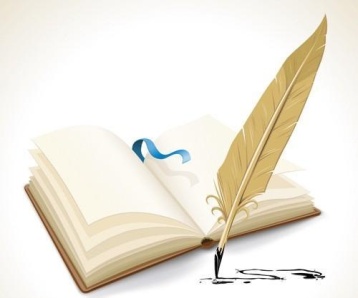 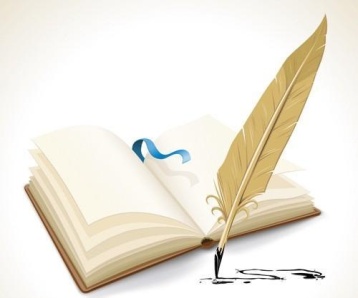 22.01.2024
Цель методической работы
Оказание действенной помощи учителям и классным руководителям: 
в улучшении организации обучения и воспитания школьников, 
повышение теоретического уровня и педагогической квалификации учителей и администрации школы,
овладение современными образовательными технологиями,
обобщение и внедрение перспективного педагогического опыта.
Основные задачи методической работы
Обеспечить высокий методический уровень проведения всех видов занятий. 
Организовать профессиональное становление молодых (начинающих) учителей. 
Повысить качество проведения учебных занятий на основе внедрения новых информационных технологий. 
Продолжить педагогические эксперименты по поиску новых технологий, форм и методов обучения. 
Выявлять, обобщать и распространять перспективный педагогический опыт творчески работающих учителей. 
Организовать взаимодействия с другими учебными заведениями, научно-исследовательскими учреждениями с целью обмена опытом и передовыми технологиями в области образования. 
Привести методическое обеспечение учебных предметов в соответствие с требованиями ФГОС.
06.02.2024
Содержание методической работы в школе включает в себя следующие направления:
диагностика профессиональных запросов учителей; 
изучение нормативно-правовых документов органов образования, направленных на совершенствование учебно-воспитательного процесса; 
изучение новых педагогических технологий; 
изучение психолого-педагогических проблем обучения и воспитания, проблем управления образовательным процессом; 
подготовка учителей к аттестации; 
повышение квалификации через курсовую подготовку; 
организация и проведение теоретических семинаров и методических дней; 
мониторинг учебных достижений; 
работа по оснащению кабинетов программными, методическими, диагностическими материалами; 
внеклассная работа по предметам; 
организация исследовательской деятельности учителей и учащихся; 
изучение перспективного педагогического опыта коллег.
При планировании методической работы мы стремимся отобрать те формы, которые реально позволили бы решать проблемы и задачи, стоящие перед школой. Мы используем:
тематические педагогические советы;
методические совещания;
школьное методическое объединение;
работа учителей по самообразованию;
методические дни;
предметные недели;
творческие группы по внедрению инновационных технологий;
круглые столы;
творческие отчеты школьных методических объединений;
открытые заседания методических объединений;
теоретические семинары, семинары-практикумы;
педагогический мониторинг;
школа молодого учителя;
аттестация учителей;
повышение  квалификации через курсовую подготовку;
методические выставки и др.
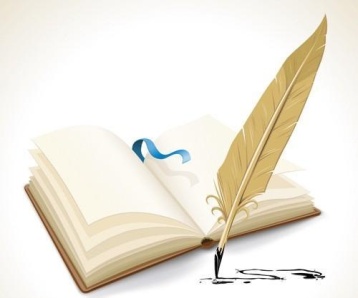 Функциональная модель методической работы школы
Директор
Педсовет
Психологическая 
служба
Методический 
совет
Зам.дир. 
по УВР
Зам.дир. 
по ВР
Медицинская 
служба
Библиотечная 
служба
Руководители МО
МО 
 нач. классов
МО 
естест.
цикла
МО 
кл.рук.
МО 
гуманит. 
цикла
МО  
физ-мат.
цикла
МО
физическай 
культуры
МО
английского
языка
Школа ППО
Наставничество
Школа молодого учителя
АТТЕСТАЦИЯ
Предметные 
недели
Олимпиады, 
конкурсы
Внеурочная деятельность
Система повышения квалификации
Самообразование
Локальные акты  на сайте школы методического сопровождения образовательной  деятельности и совершенства МО
ПОЛОЖЕНИЕ О РАБОЧЕЙ ПРОГРАММЕ УЧЕБНОГО ПРЕДМЕТАПОЛОЖЕНИЕ ОБ ОРГАНИЗАЦИИ НАУЧНО-МЕТОДИЧЕСКОЙ РАБОТЫПОЛОЖЕНИЕ О ЕДИНОЙ МЕТОДИЧЕСКОЙ ТЕМЕПОЛОЖЕНИЕ О ПОРТФОЛИО УЧИТЕЛЯПОЛОЖЕНИЕ О ПОУРОЧНОМ ПЛАНИРОВАНИИ УЧИТЕЛЕЙПОЛОЖЕНИЕ О ПРОВЕДЕНИИ ОТКРЫТОГО УРОКАПОЛОЖЕНИЕ О ПРОВЕРКЕ ТЕТРАДЕЙПОЛОЖЕНИЕ О КООРДИНАЦИОННО- МЕТОДИЧЕСКОМ  СОВЕТЕ   ПОЛОЖЕНИЕ О НАСТАВНИЧЕСТВЕПОЛОЖЕНИЕ О ПАСПОРТИЗАЦИИ КАБИНЕТОВПОЛОЖЕНИЕ О РАБОТЕ С МОЛОДЫМИ СПЕЦИАЛИСТАМИ В ШКОЛЕПОЛОЖЕНИЕ О СМОТРЕ КАБИНЕТОВПОЛОЖЕНИЕ О ТВОРЧЕСКОЙ ГРУППЕ ПЕДАГОГОВПОЛОЖЕНИЕ О ШКОЛЬНЫХ ПРЕДМЕТНО-МЕТОДИЧЕСКИХ ДНЯХ,НЕДЕЛЯХ, ДЕКАДАХ
https://s1gry.siteobr.ru/material/293947
22.01.2024
Новейшие формы обучения   педагогических кадров
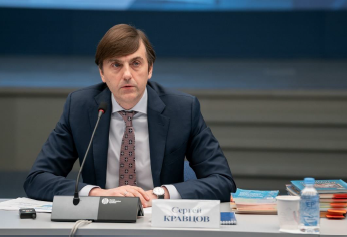 Распоряжение Министерства просвещения России
от 4 февраля 2021 г. № Р-33 «Об утверждении методических рекомендаций по реализации мероприятий по формированию и обеспечению функционирования единой федеральной системы научно-методического сопровождения педагогических работников и управленческих кадров» (в рамках проекта «Современная школа»)
Министр просвещения Российской Федерации 
Сергей Кравцов
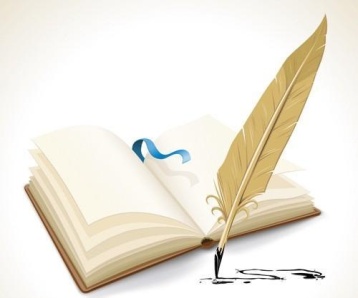 «Сегодняшний день можно назвать днем возрождения методических служб. Мы будем делать все для их поддержки. Они нужны нашей системе образования, нашим учителям»
Формирование и реализация ИОМ педагогического работника
Диагностика методических компетенций
Диагностика профессиональных дефицитов
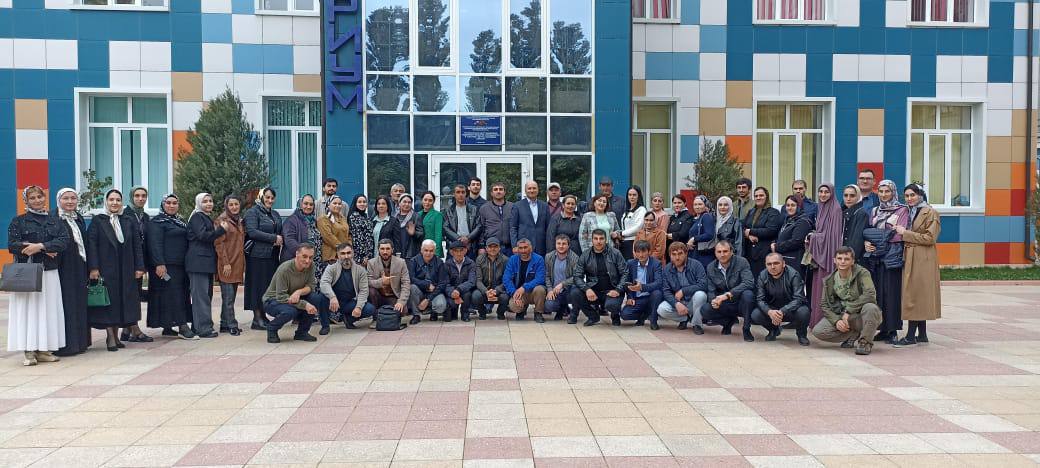 Формирование регионального методического актива
Разработка индивидуальных образовательных маршрутов
Сопровождение 
индивидуальных 
маршрутов
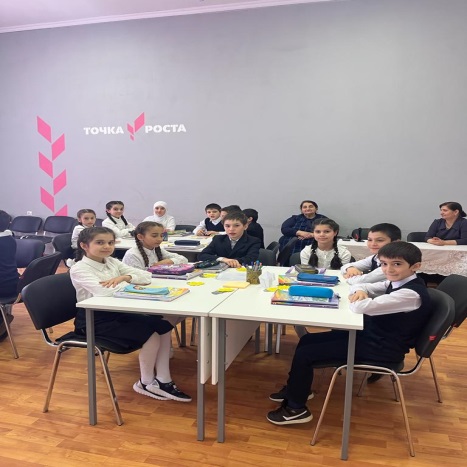 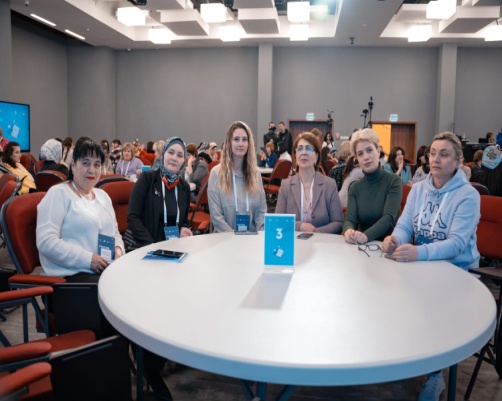 Метод.
совещания
Педагогич.
мониторинг
Курсовая
подготовка
Педсоветы
Школьное
МО
Аттестация
учителей, 
наставничество
Метод.
дни
формы
метод.
работы
Деловые игры
Предметные
недели
Творческие
конкурсы
Круглые 
столы
Семинары
практикумы
Проблемные
группы
методический 
ринг
Школа
молодого
учителя
Творческие
отчеты МО
Формы методической работы
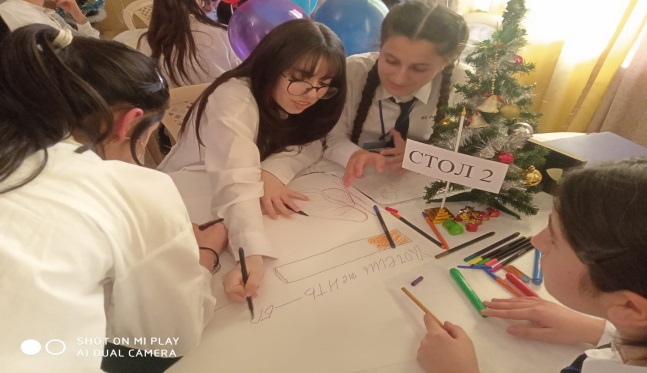 Индивидуальные
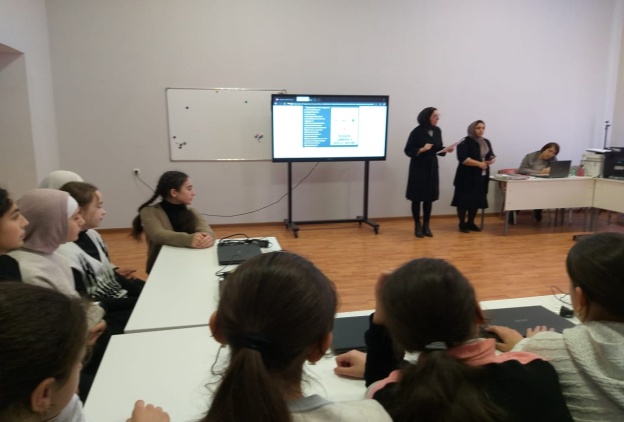 Коллективные
Групповые
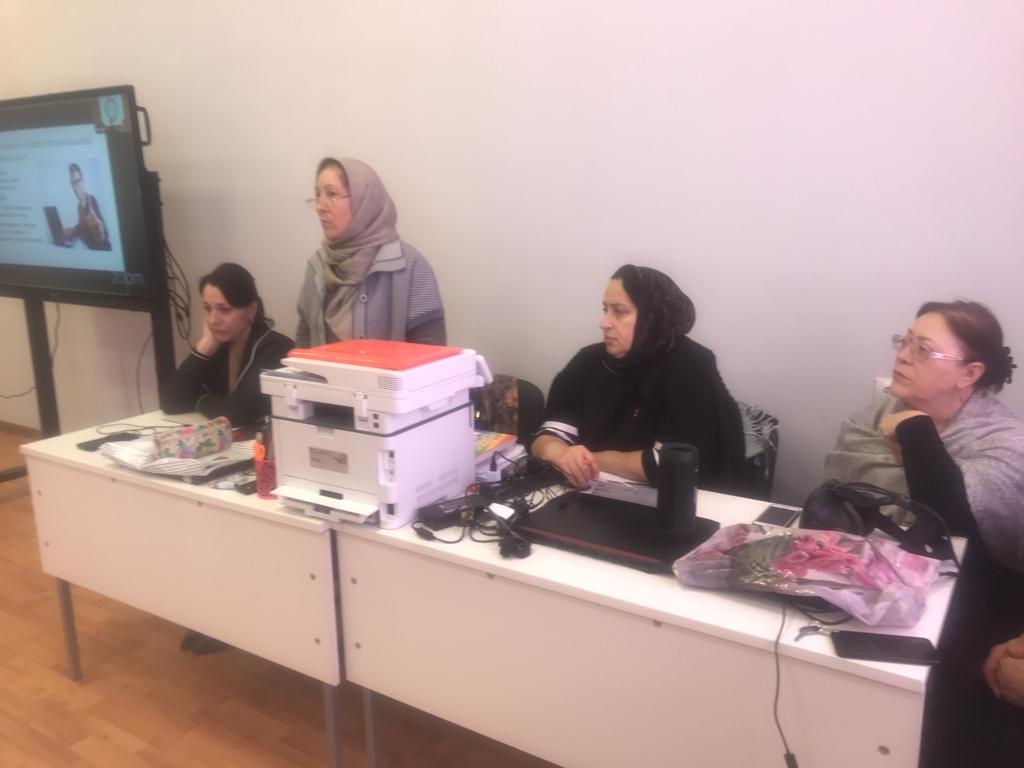 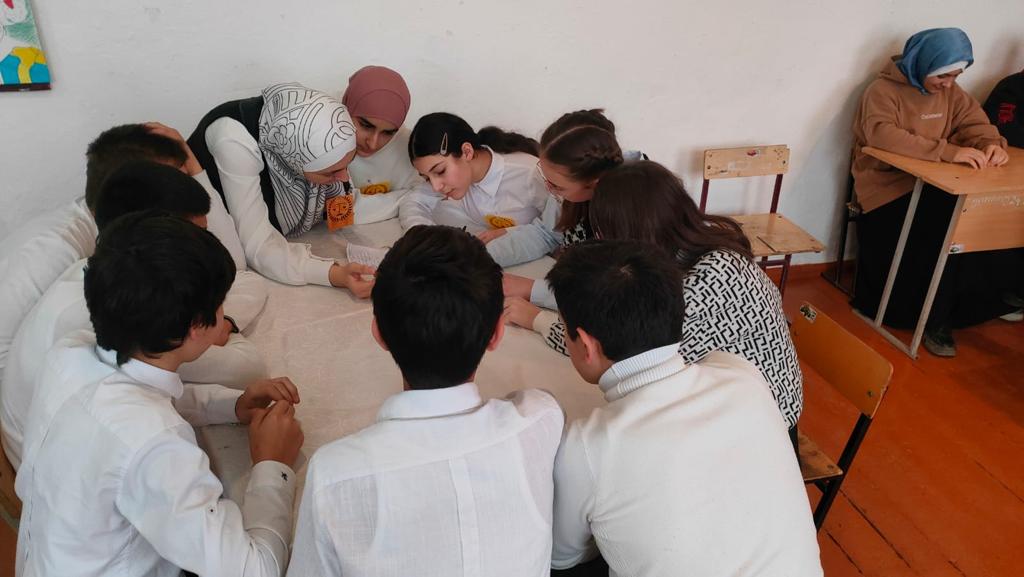 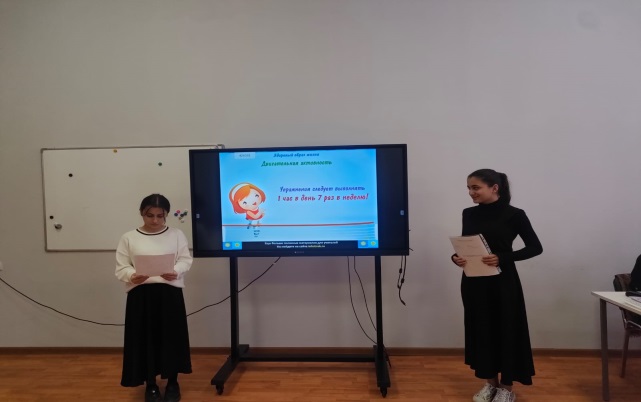 СЕТЕВОЕ ВЗАИМОДЕЙСТВИЕ КАК ОДНА ИЗ ФОРМ НЕПРЕРЫВНОГО САМООБРАЗОВАНИЯ ПЕДАГОГА И ПОВЫШЕНИЯ ЕГО КВАЛИФИКАЦИИ.
Модель "Ученик-ученик":
Доля пользующихся платформой РЭШ: обучающихся-60%;
педагогов-80%
Модель "Учитель-        учитель":
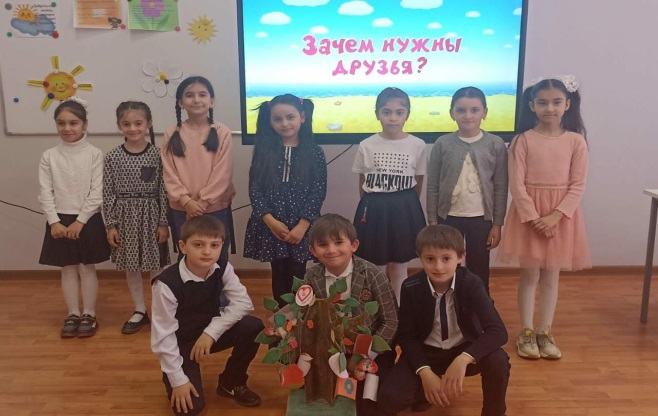 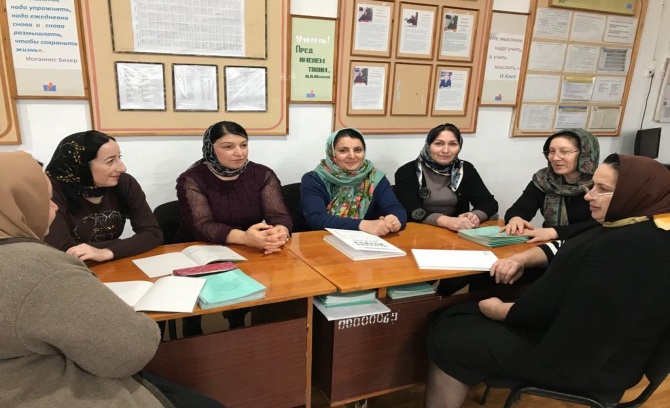 Модель "Учитель-родитель"
Модель "Учитель - ученик":
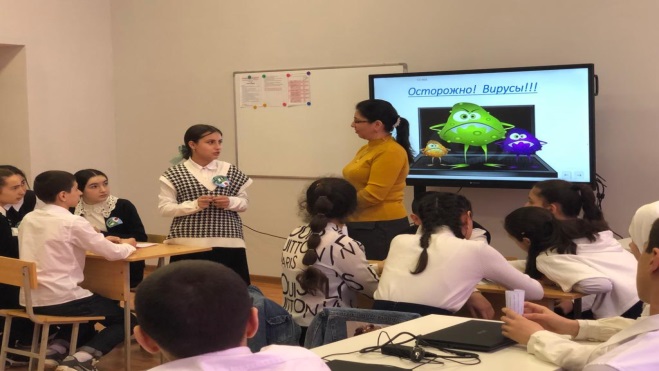 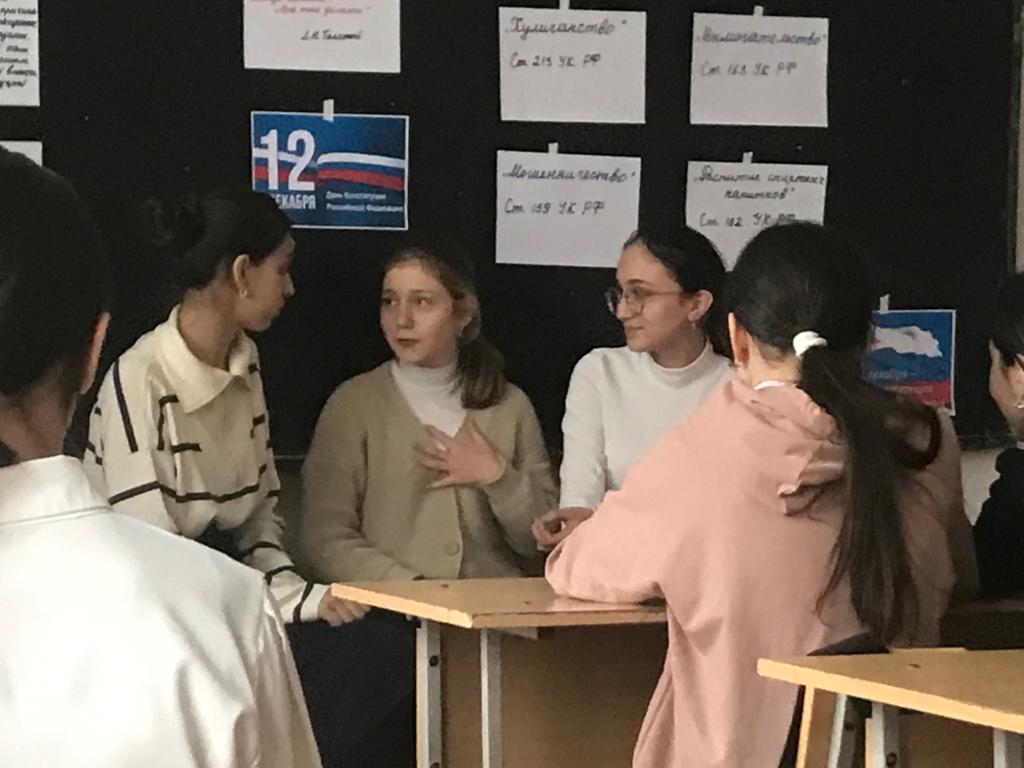 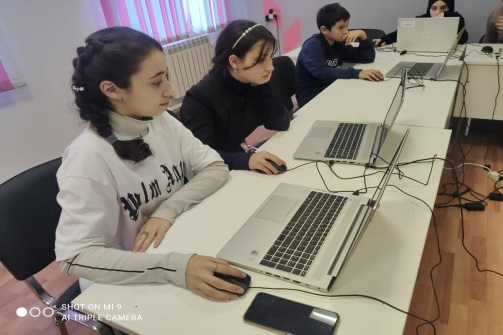 06.02.2024
Трансляция собственного опыта,
Повышение квалификации
Обмен опытом, профессиональная оценка деятельности
(Форумы,
Чаты,
Комментарии
Видеоконференции
Повышение квалификации,
Полезный опыт
размещение своих материалов
Профессиональное
общение
дистанционное 
обучение
Сетевое 
сообщество
Профессиональные 
конкурсы
Материалы для работы,
Методическая копилка,
Экономия времени,
  Обобщение
Трансляция собственного опыта, 
Повышение квалификации
Портфолио
пользование 
доступными 
материалами
 в библиотеке 
сообщества;
пользование 
доступными 
материалами
 в библиотеке 
сообщества;
06.02.2024
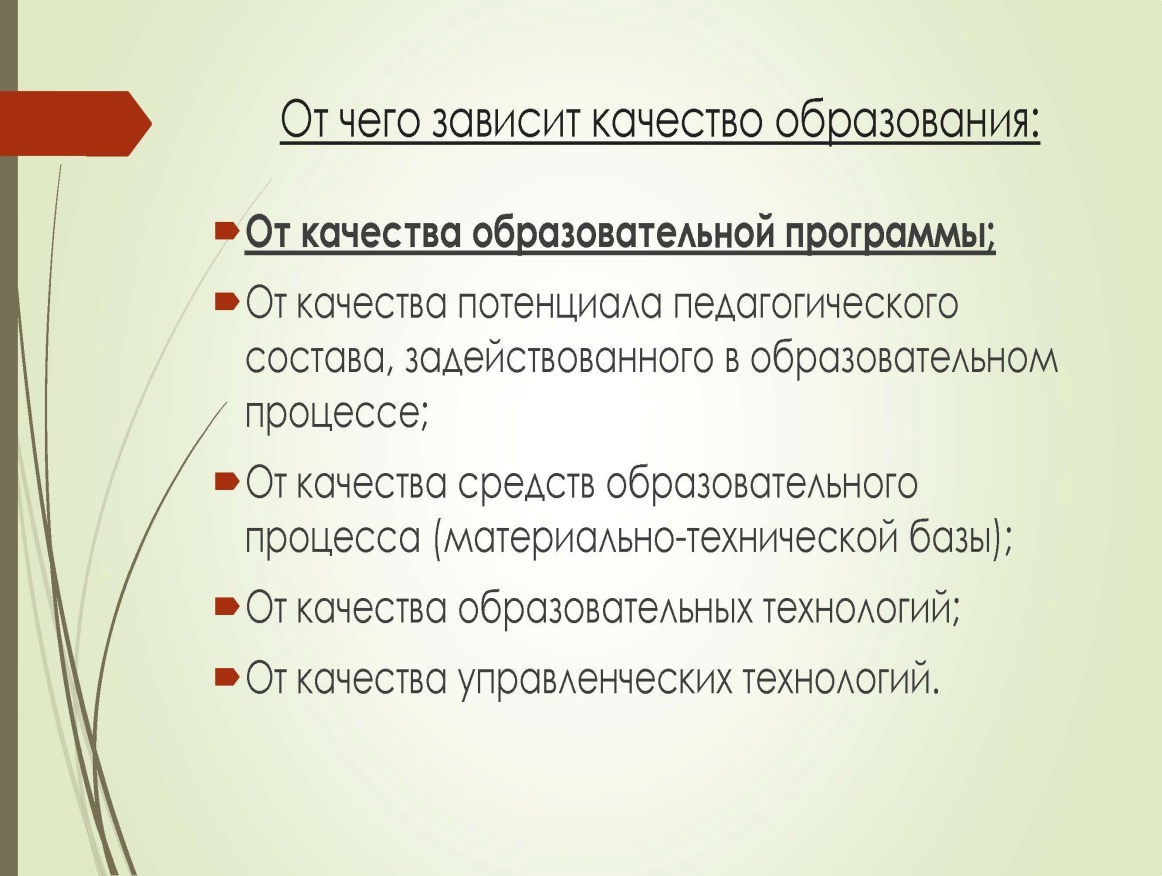 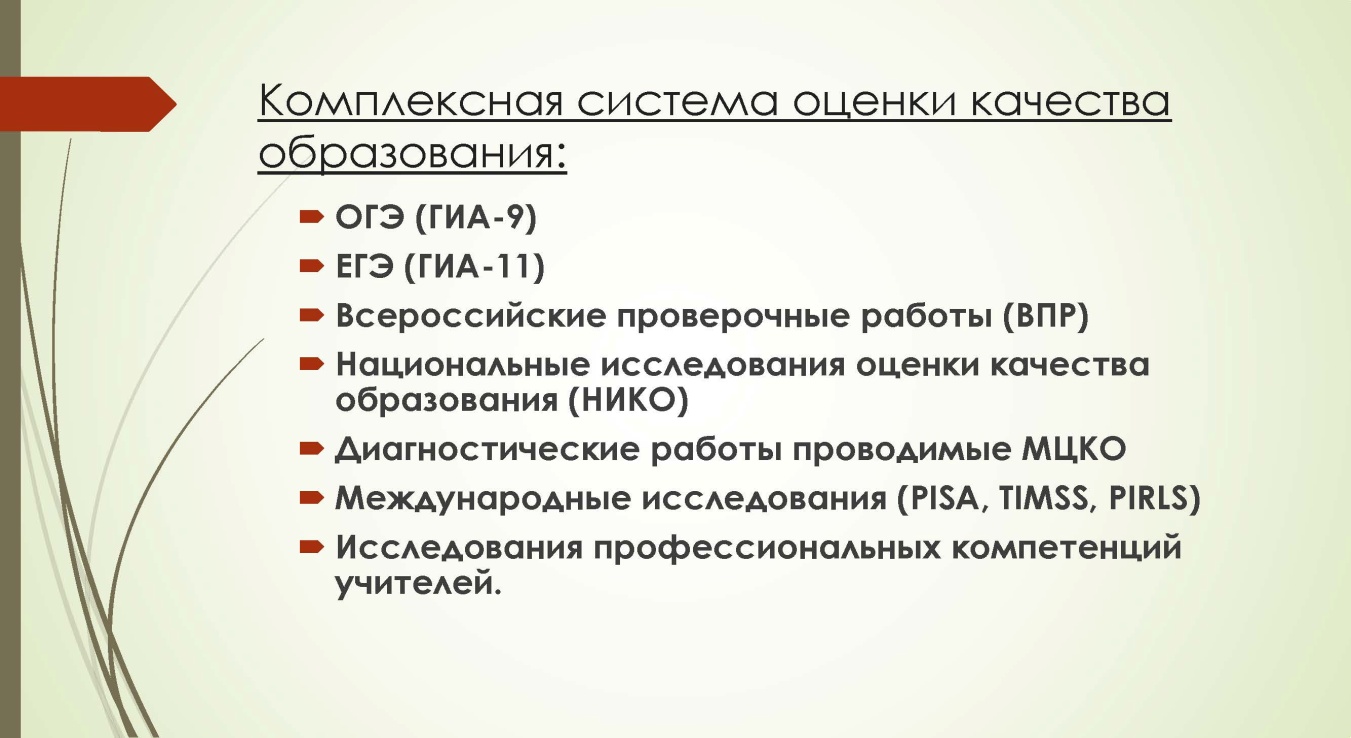 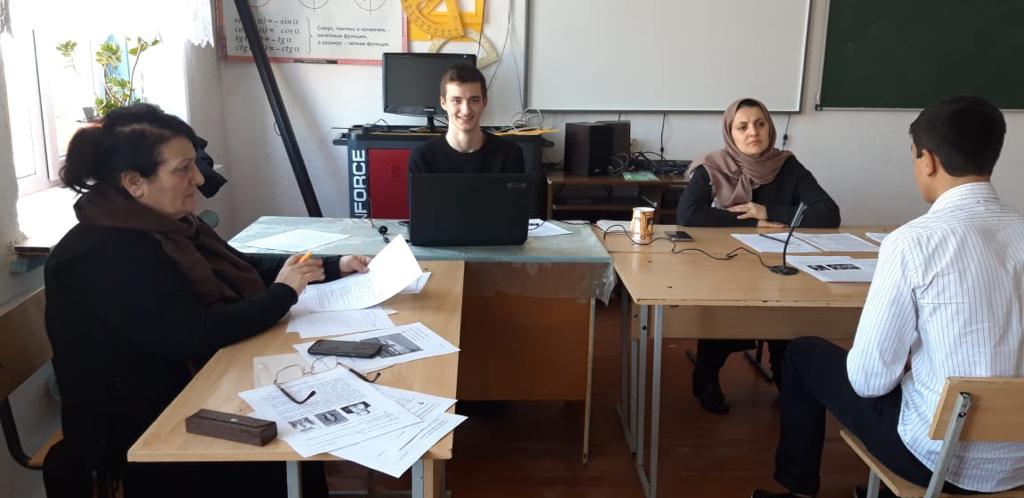 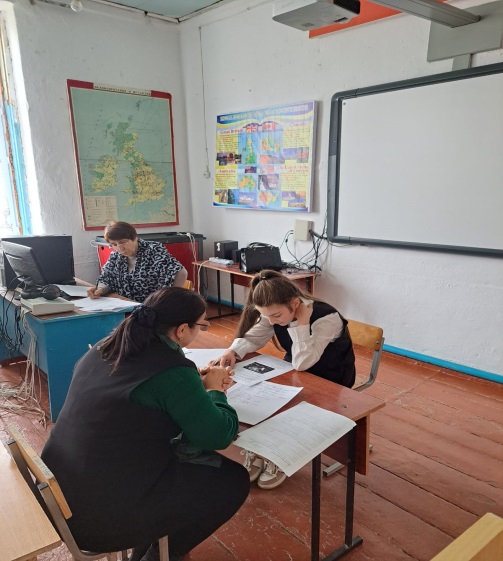 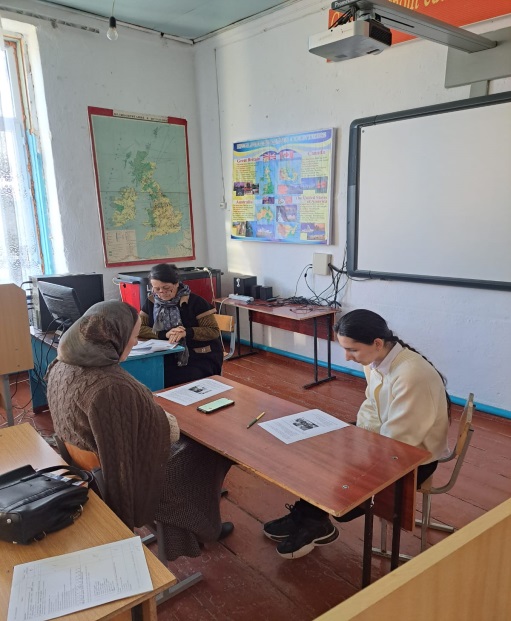 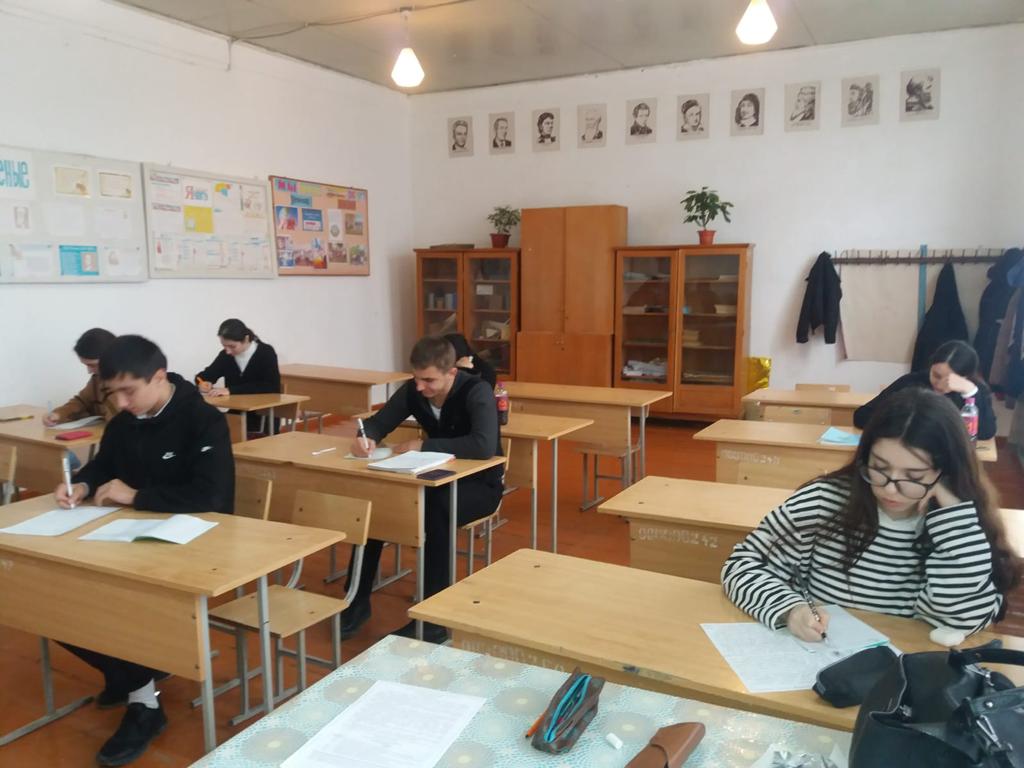 06.02.2024
ВПР - формирование единого образовательного пространства за счет использования единых материалов для контроля знаний.
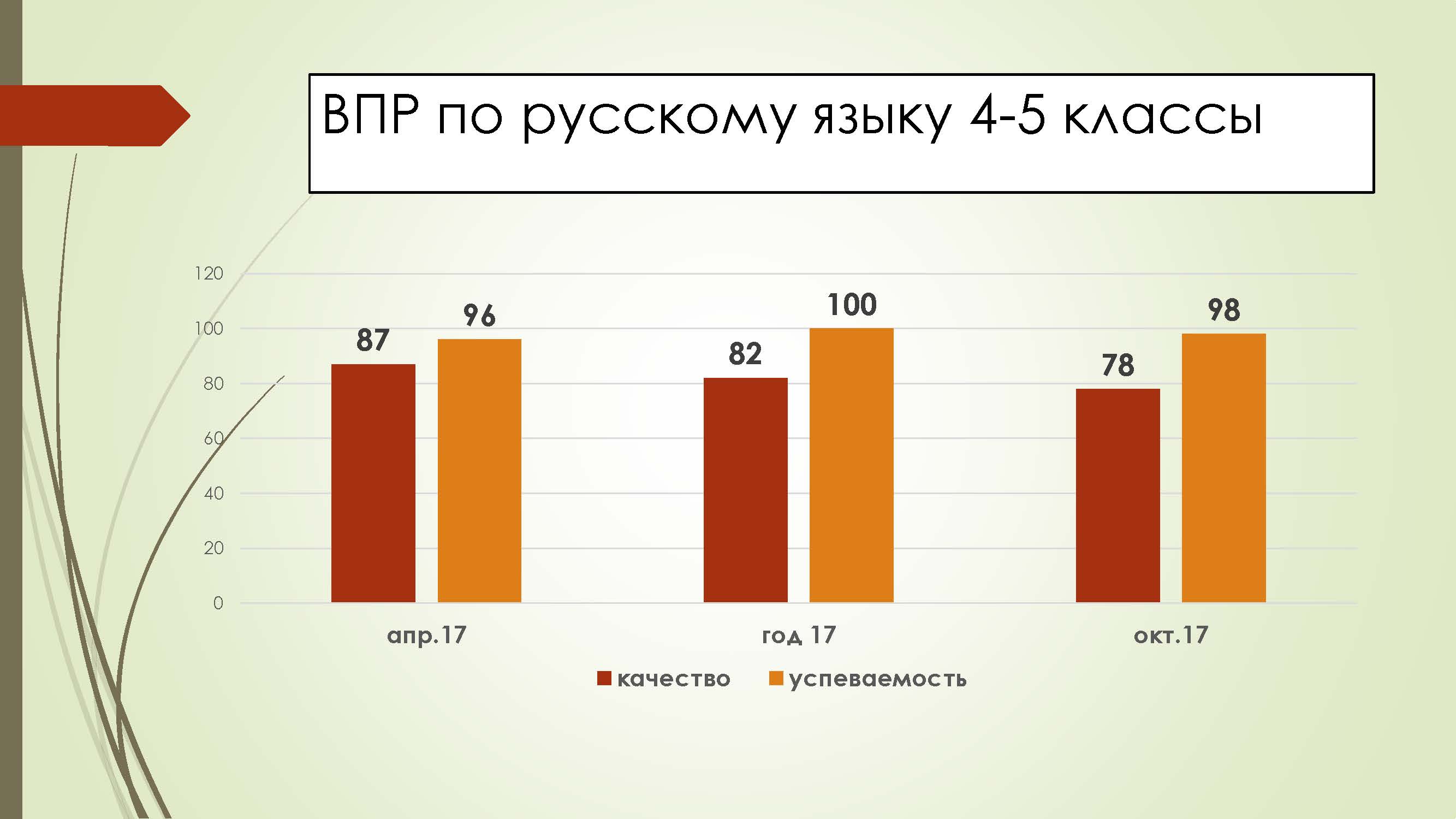 ВПР помогает понять насколько объективно учителя оценивают результаты учеников. Более 75% обучающихся подтвердили свои отметки в ВПР - 2023
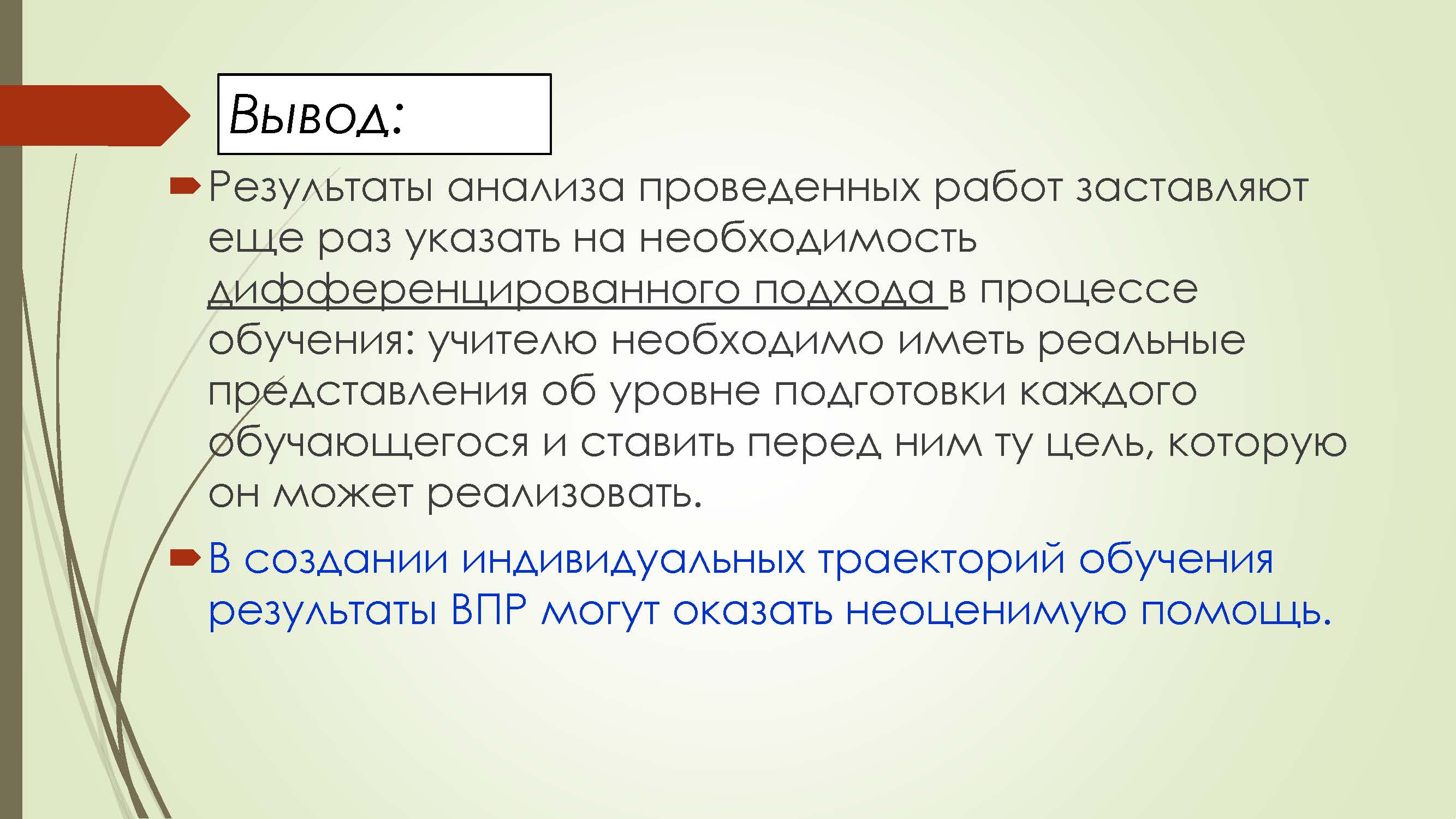 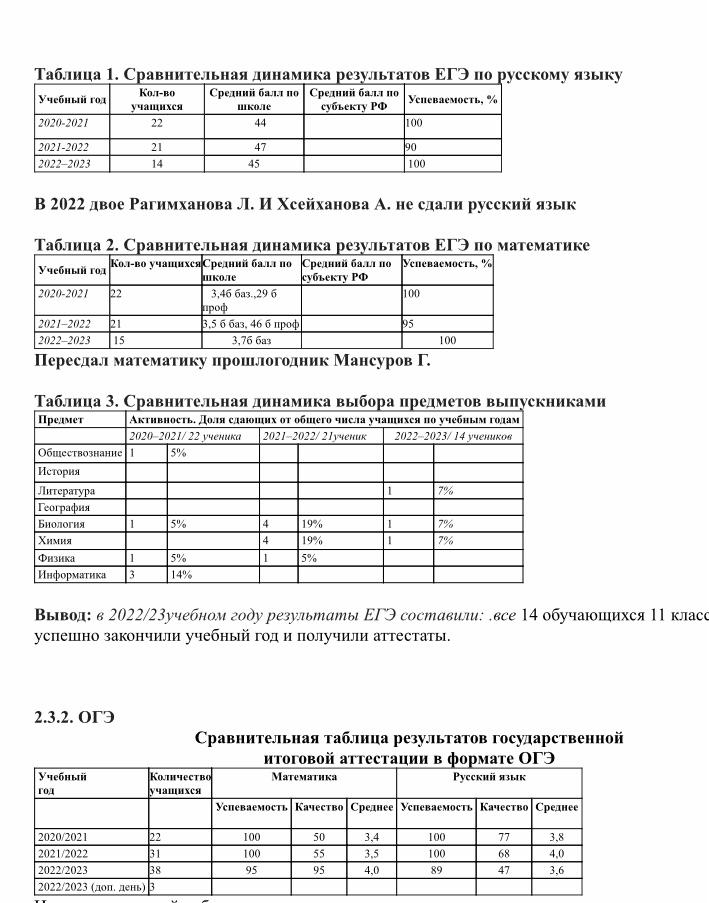 06.02.2024
Методическое сопровождение воспитательной деятельности
профессиональных компетенций классных руководителей
- это комплекс взаимосвязанных целенаправленных действий, мероприятий, направленных на оказание всесторонней помощи классному руководителю в решении возникающих затруднений, способствующих его развитию и самоопределению на протяжении всей профессиональной деятельности.
При рассмотрении проблемы повышение компетентности классного руководителя в сфере воспитательной деятельности целесообразно ответить на два вопроса: 
«Зачем?» и «Как?»
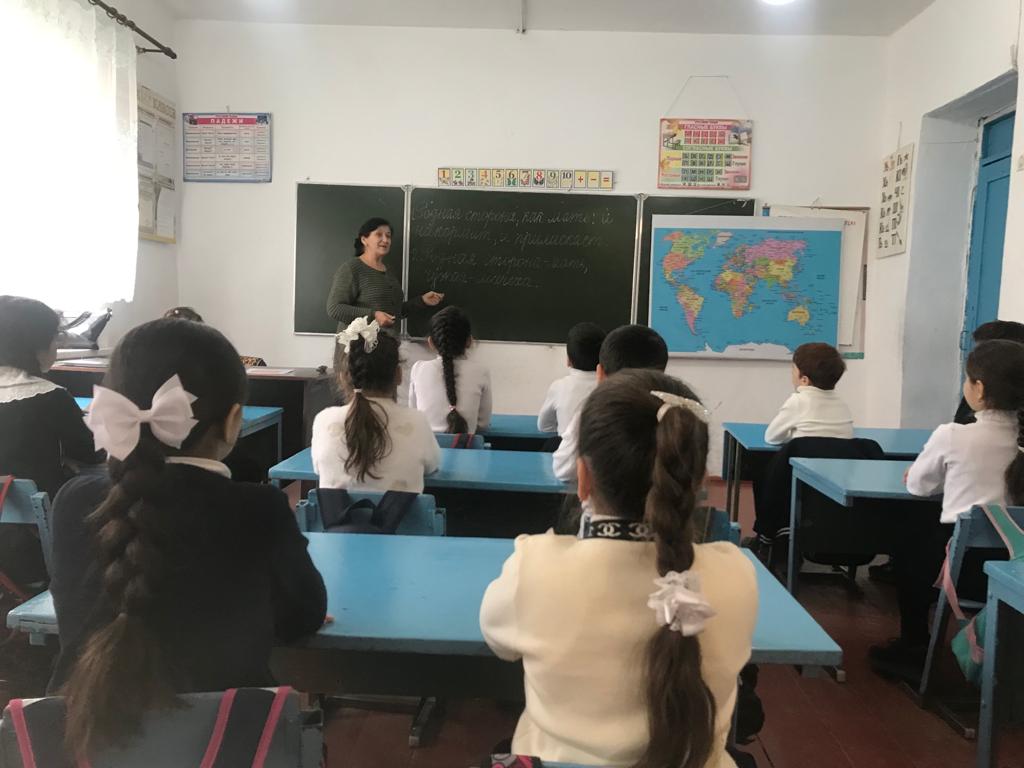 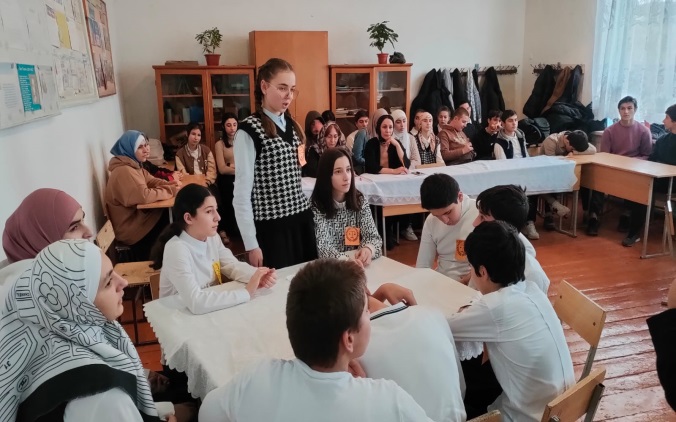 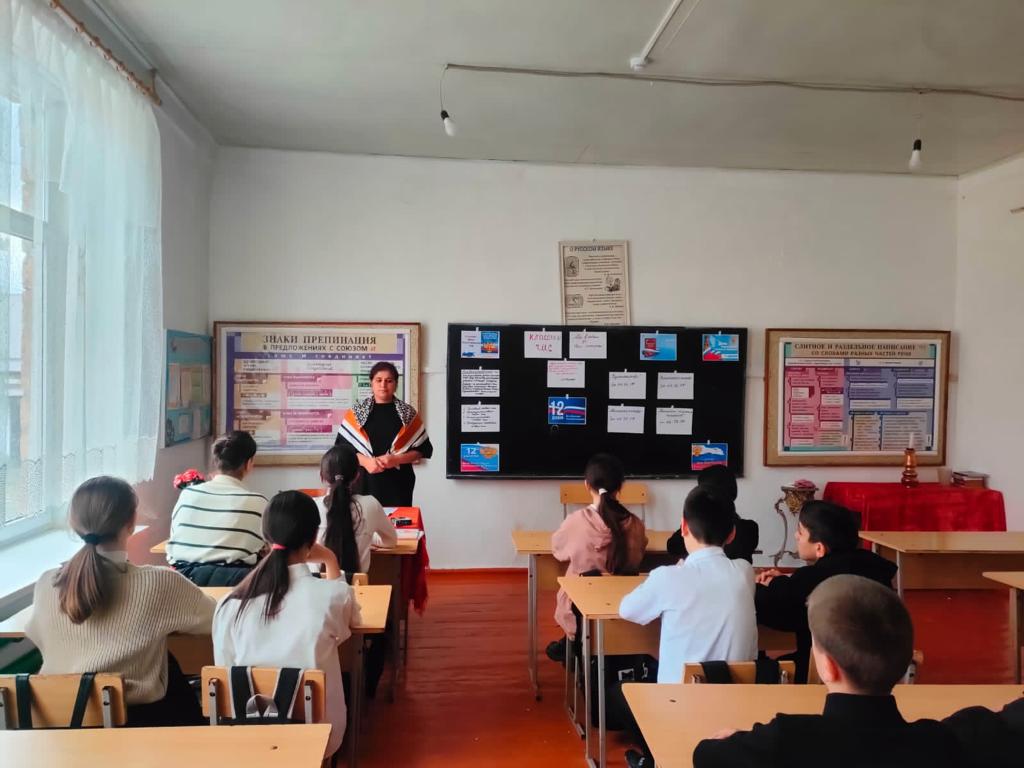 Алгоритм работы по повышению профессиональной компетенции классных руководителей:
1. Диагностика проблем педагогов в воспитательной деятельности и уровня  их профессиональной компетенции, которая включает в себя:
1.1. методика изучения уровня профессионализма классных руководителей;
1.2. методика выявления резервных возможностей качества воспитательной работы классного руководителя;
1.3. диагностика изучения профессиональных ориентиров педагогов в сфере воспитания;
1.4. диагностика успешности педагога;
1.5. диагностика изучения затруднений в деятельности классных руководителей.
2. Анализ результатов диагностики.
3. Выбор способа решения проблем.
3.1.Работа МО классных руководителей (заседания, конференции, семинары – работа творческих групп, круглые столы, обмен опытом)
3.2. Индивидуальная работа  классных руководителей (самообразование, курсы повышения квалификации, консультации, наставничество)
4. Апробация теории на практике (воспитательная деятельность).
5. Анализ результатов деятельности (наблюдение, тестирование).
6. Обобщение и распространение педагогического опыта (педагогические конкурсы, публикации, открытые мероприятия).
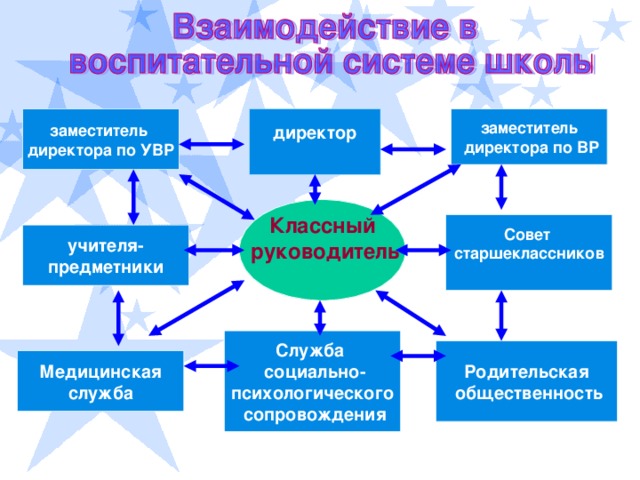 06.02.2024
Мероприятия
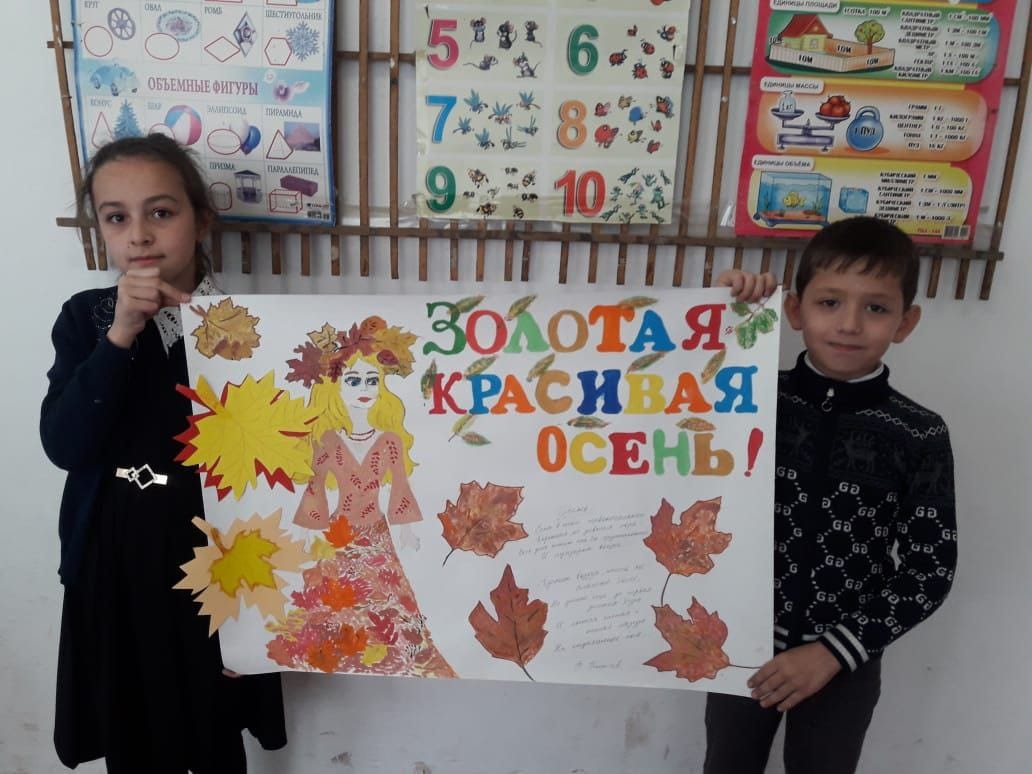 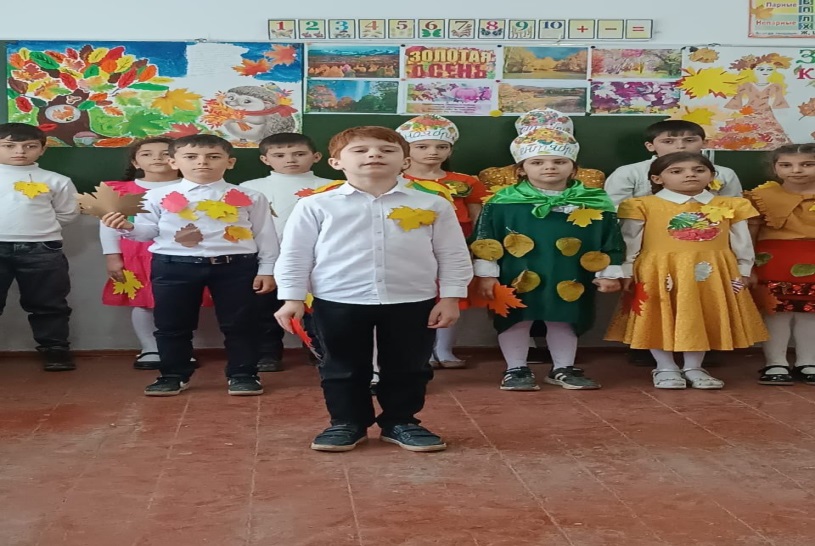 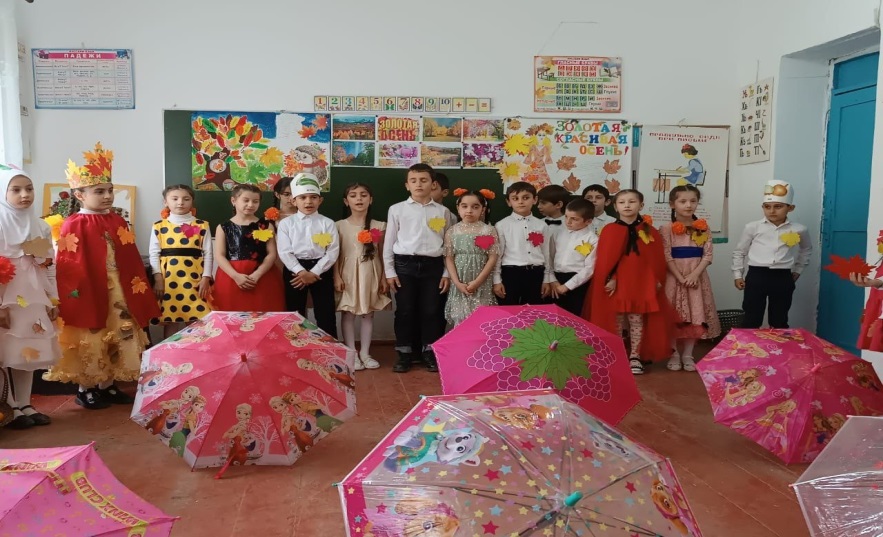 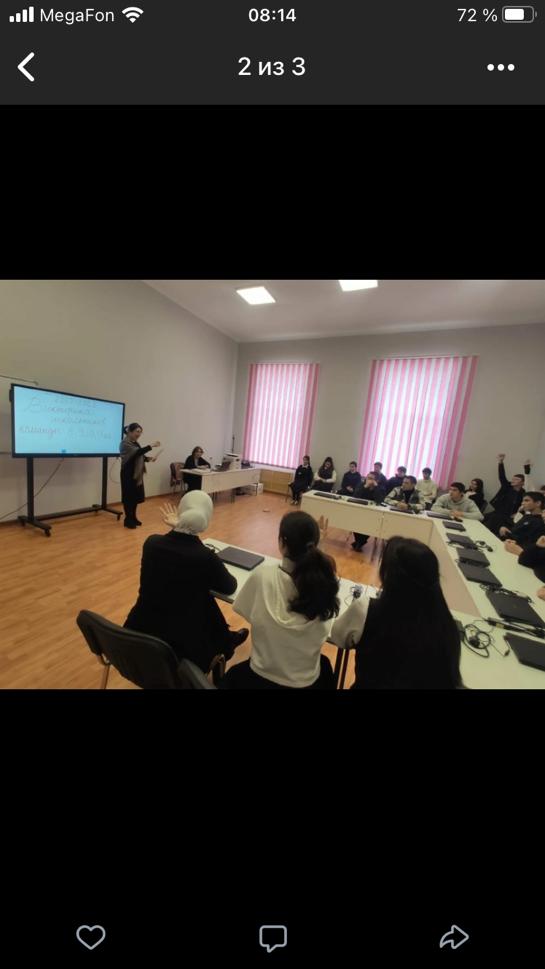 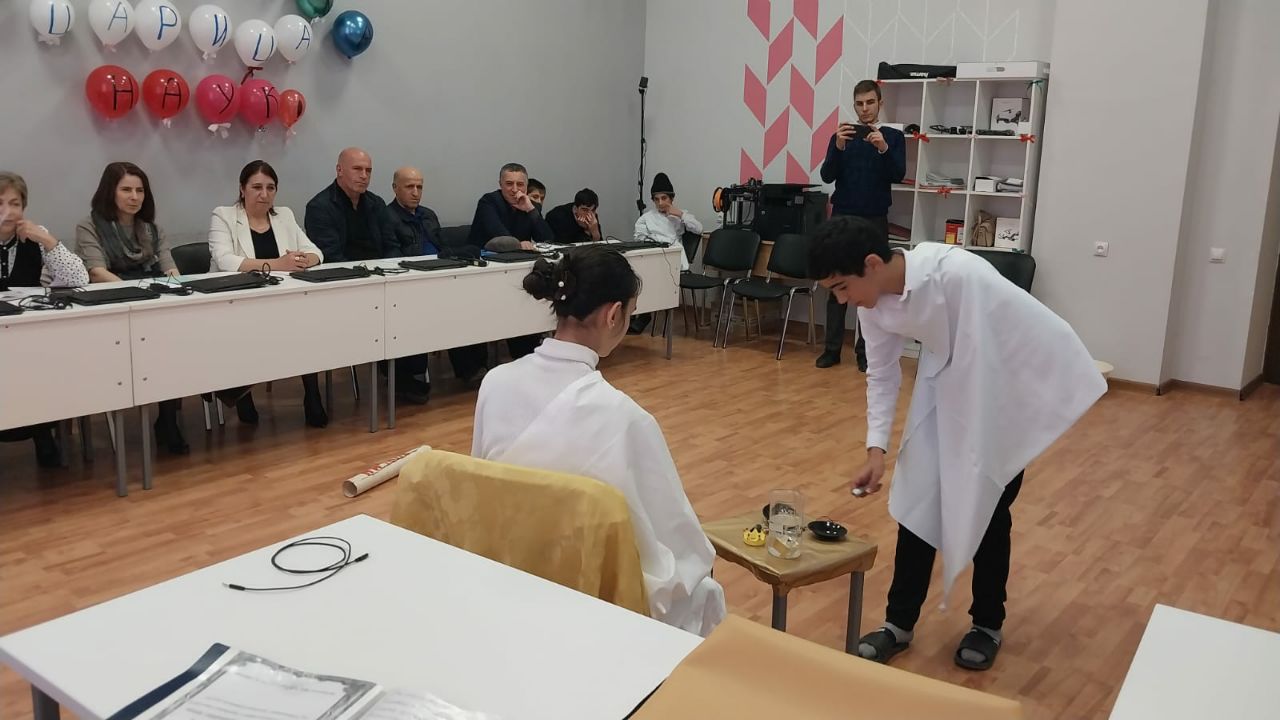 Школьные дела 
Участие конкурсов , акций проектов  общешкольные меропр
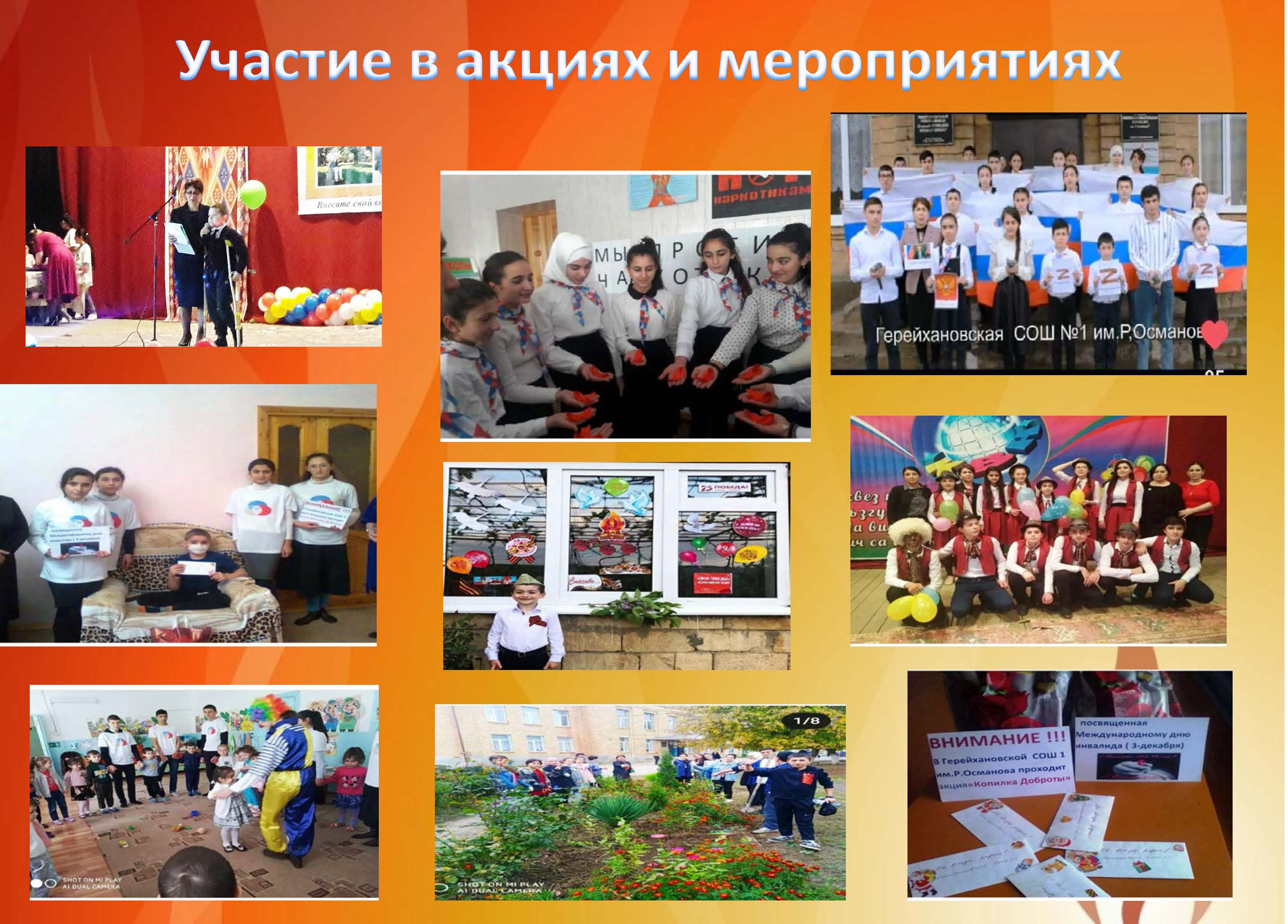 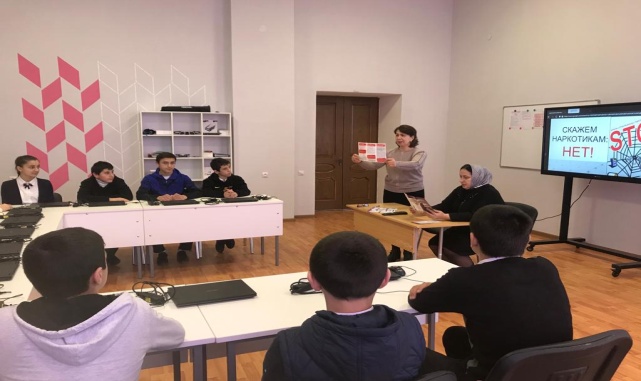 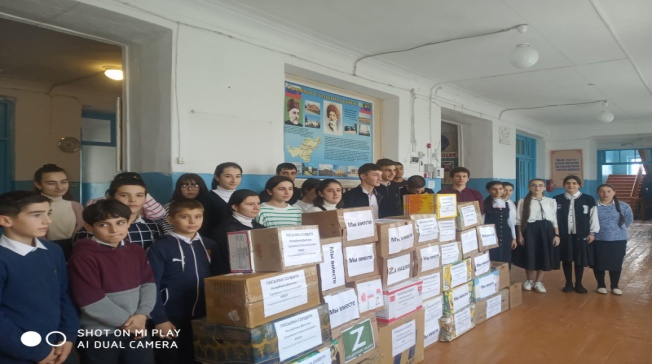 Взаимодействие с родителями                                                                         родительский комитет,  совместный  досуг, собрания, родительские дни
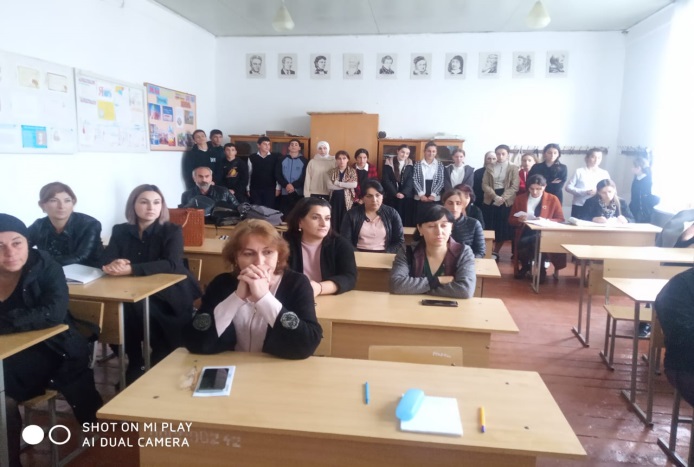 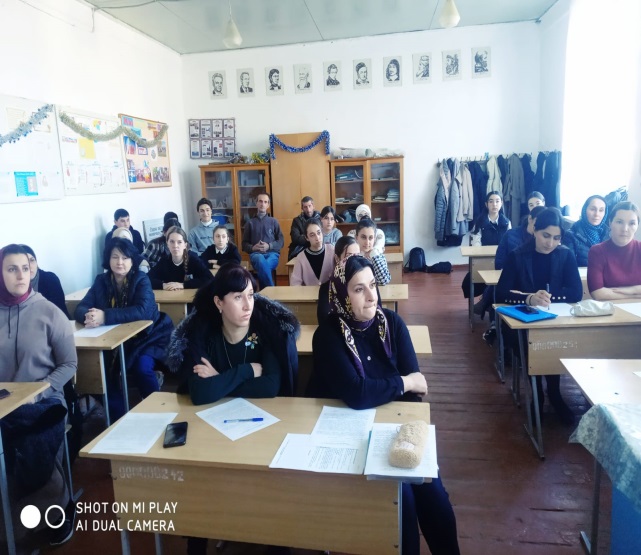 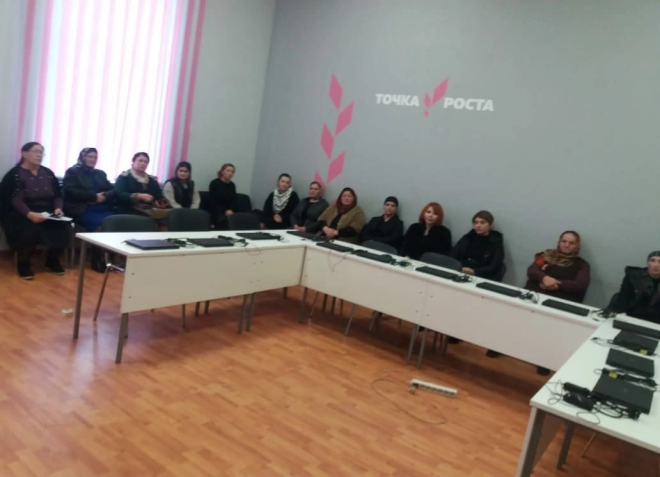 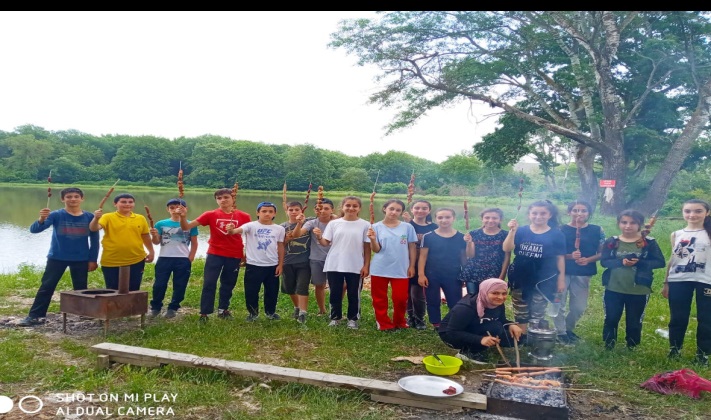 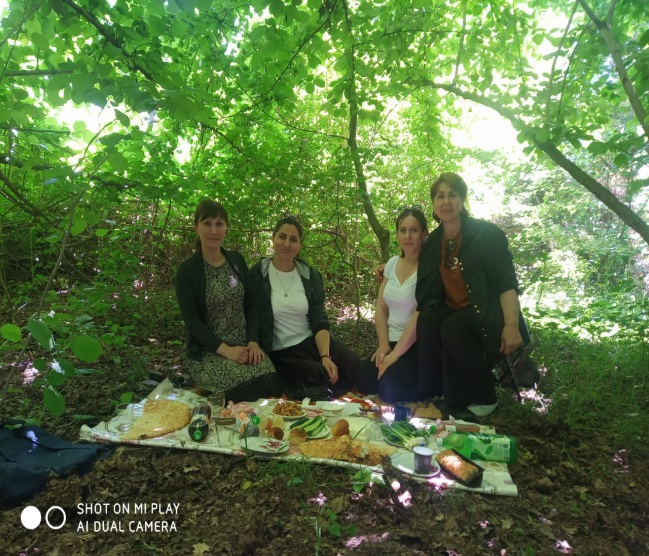 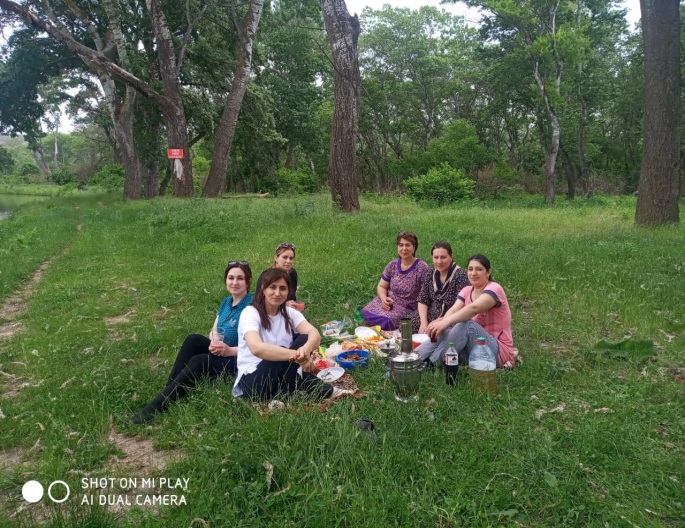 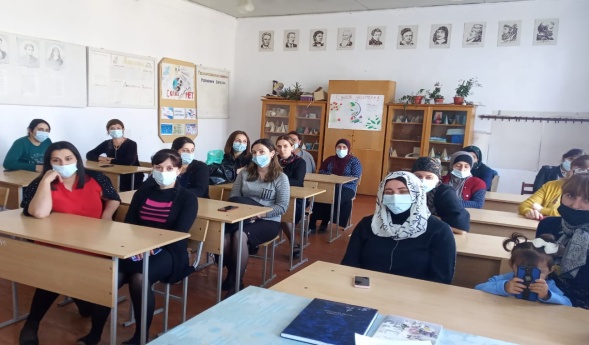 Внешкольные дела
Экскурсии походы слеты
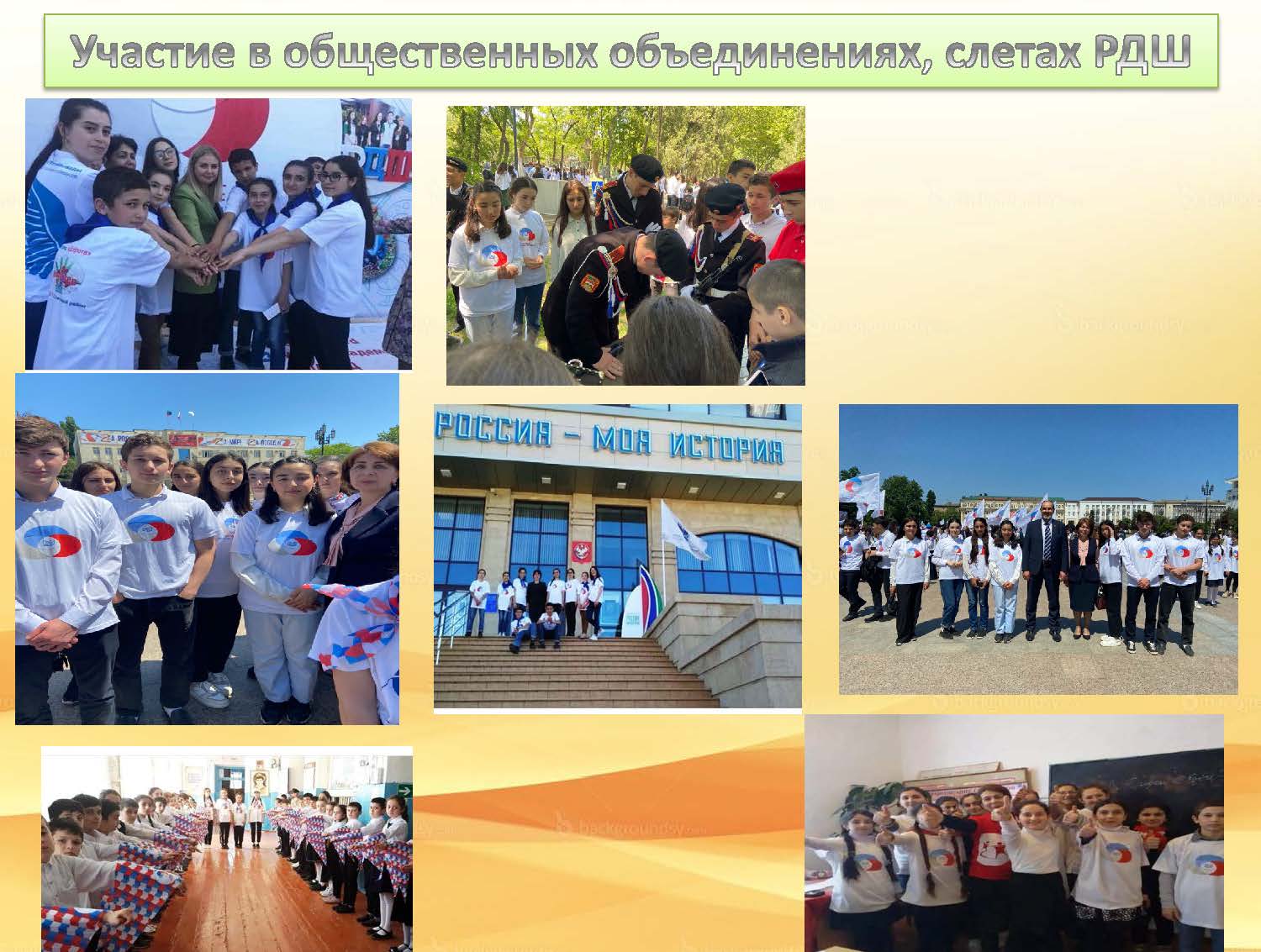 Экскурсии   походы   слеты
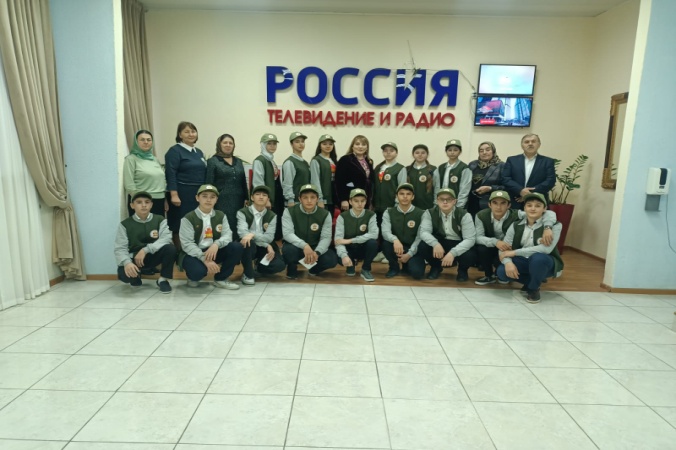 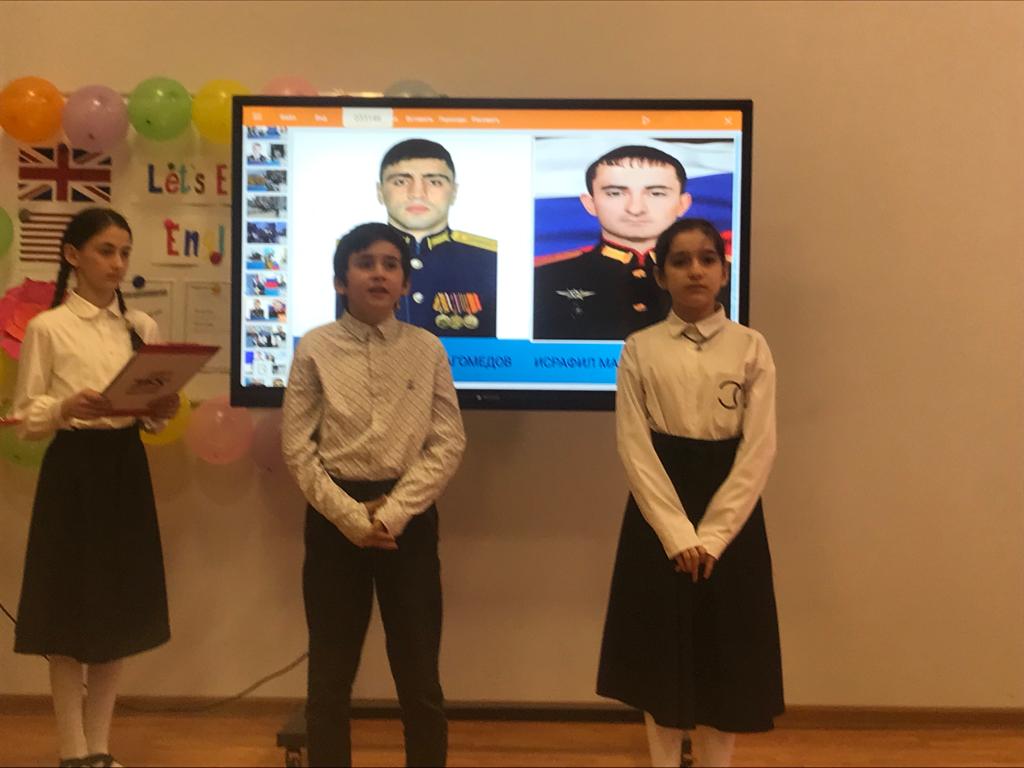 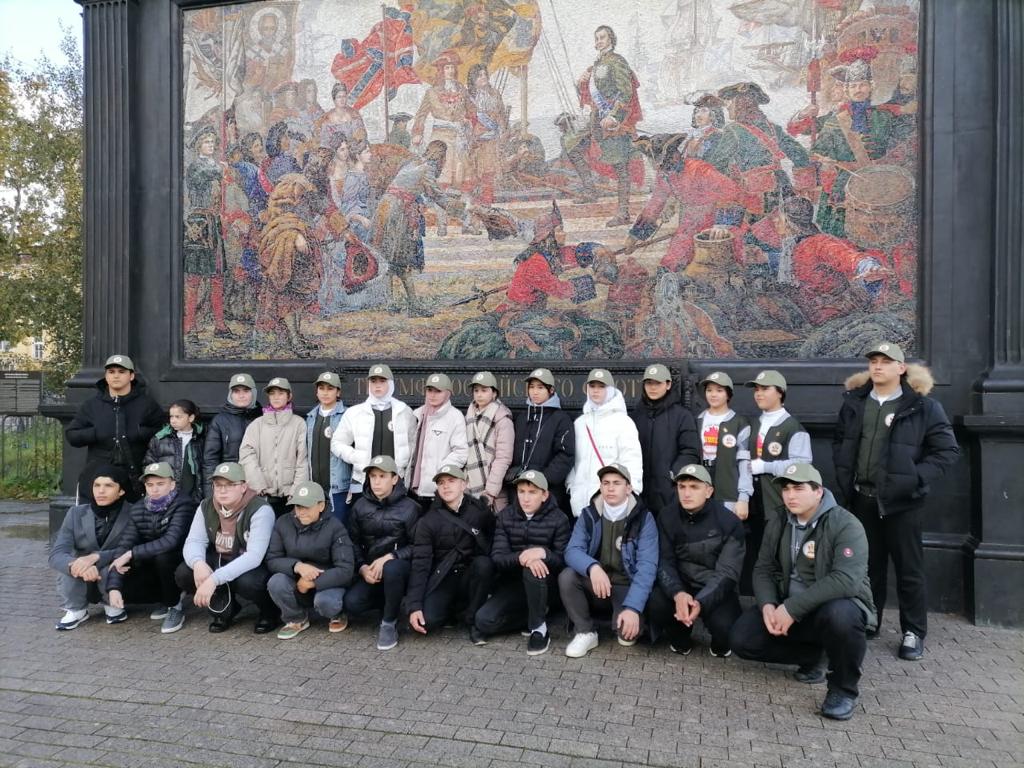 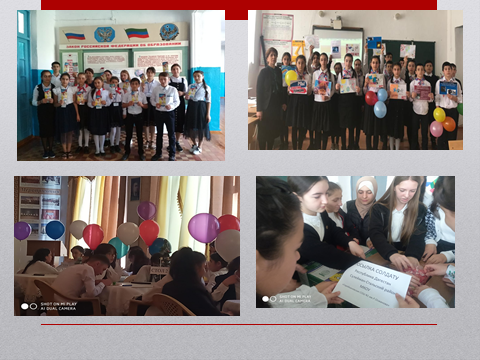 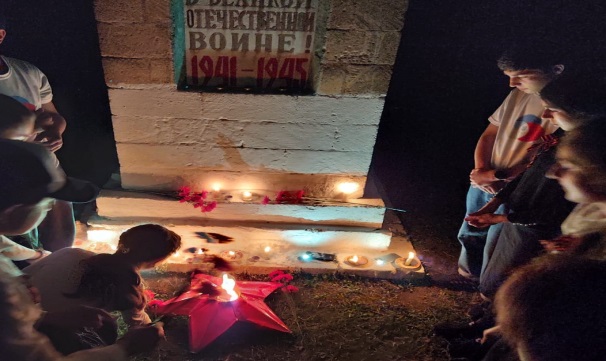 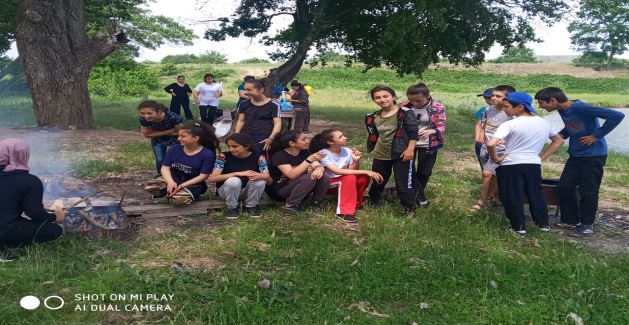 Внеурочная  деятельность
Занятия по спортивно –оздоровительному направлению
Секция волейбола
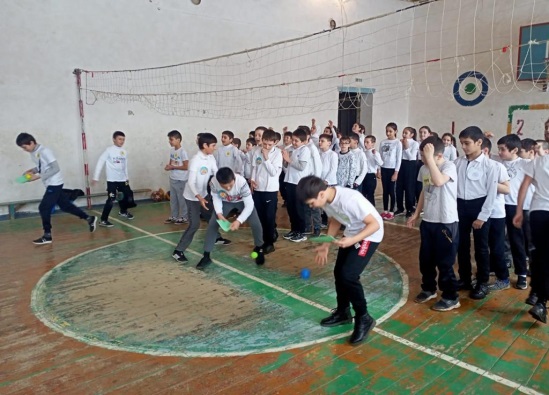 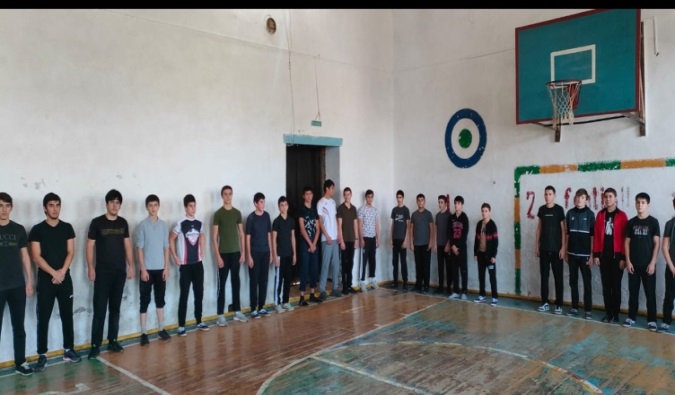 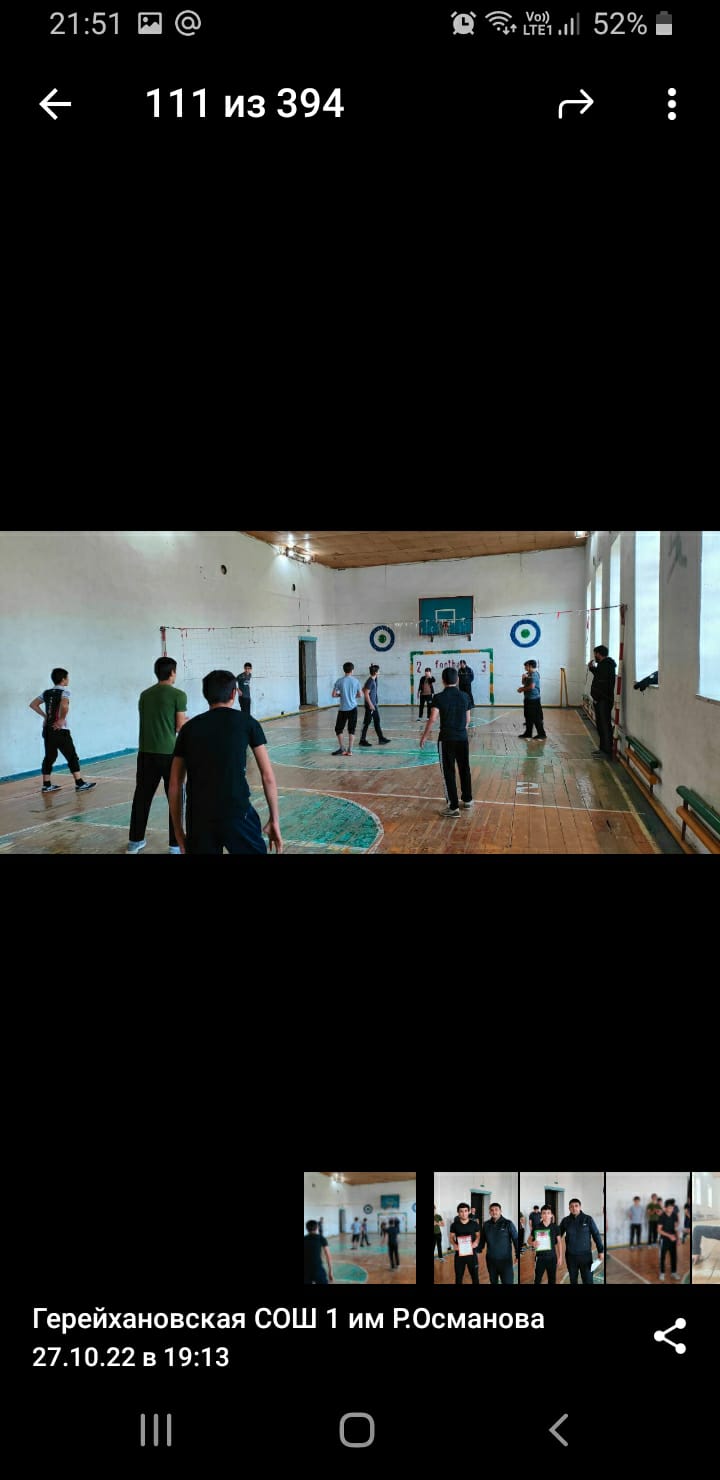 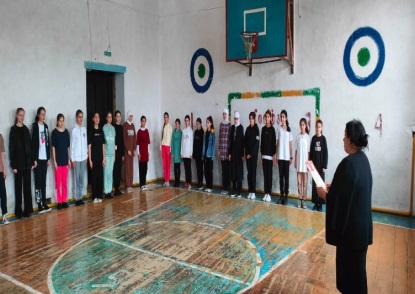 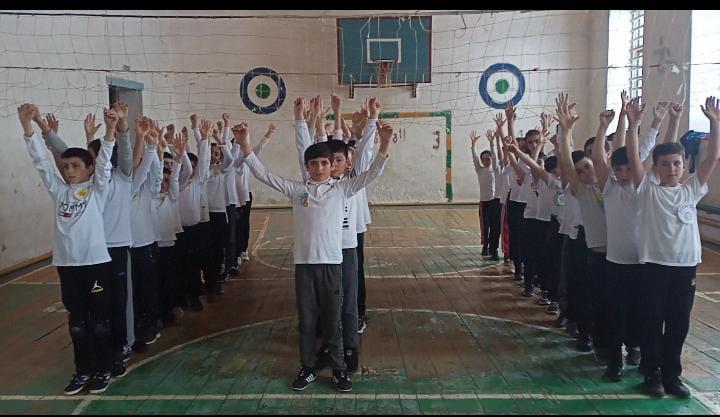 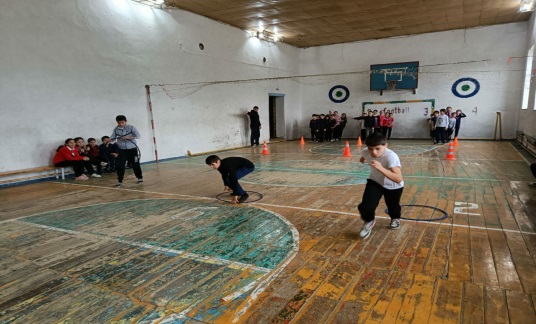 Всероссийский форум классных руководителей
Третий год проходит Всероссийский форум классных руководителей в Москве, по поручению Президента Российской Федерации В. В. Путина.
 от 2021года №Пр-794. 
Психолог ГСОШ №1 Ламетова Р.З. в составе делегации Дагестана стала  очным участником ФКР 2022-2023 гг..
Ключевыми темами Всероссийского форума классных руководителей стали : организация воспитательной работы при реализации образовательных программ; классное руководство – ядро системы воспитания:
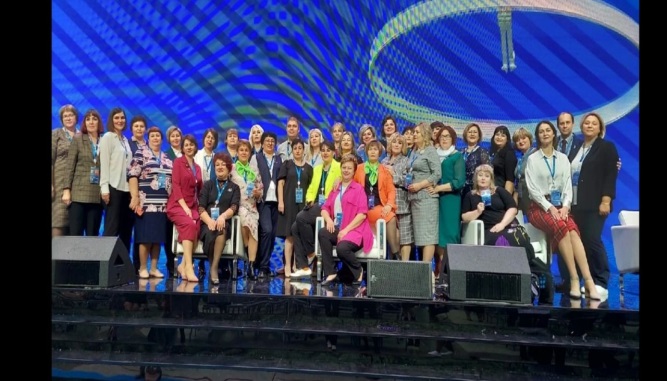 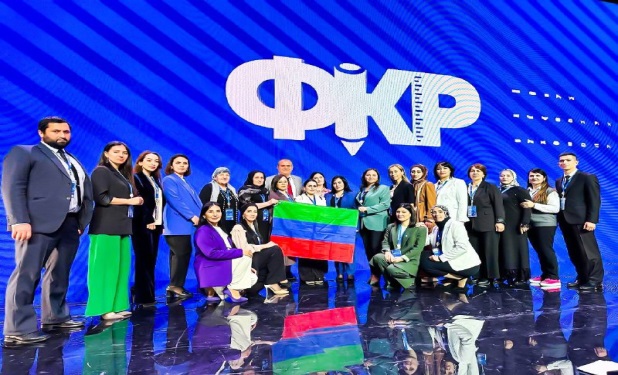 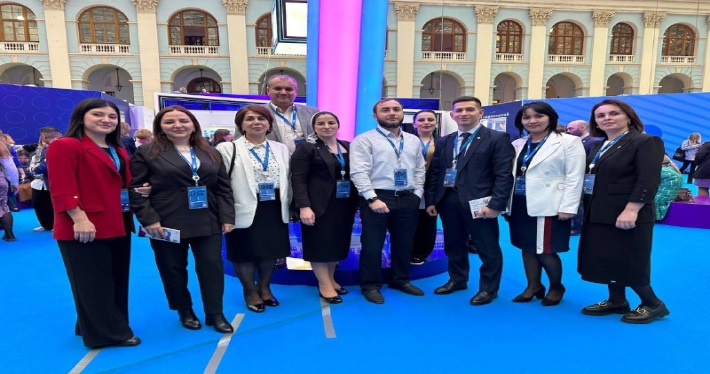 Выездная сессия ФКР Северо-Кавказского округа на Машуке 2023г.
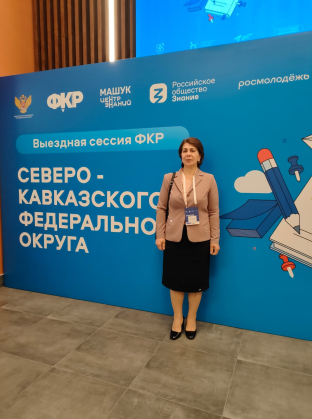 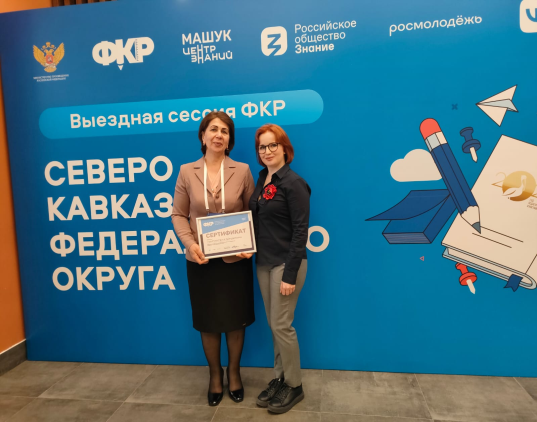 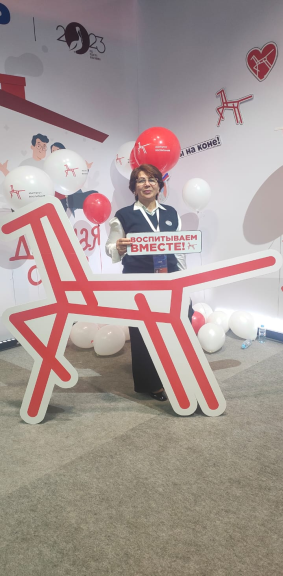 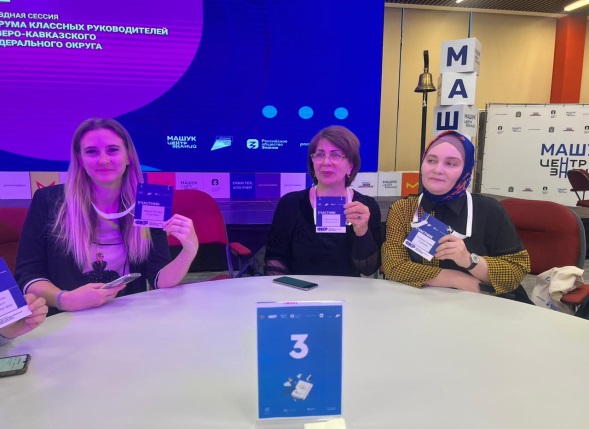 06.02.2024
Реализация целевой 
программы наставничества
Обеспечить  наиболее лёгкую адаптацию молодых специалистов в коллективе.
Способствовать планированию  карьеры  молодых специалистов.
Обеспечить информационное пространство для самостоятельного овладения профессиональными знаниями и навыками.
Дифференцированно и целенаправленно планировать методическую работу на основе выявленных потенциальных возможностей начинающего учителя.
Приобщать молодых специалистов к корпоративной культуре образовательной организации.
Повышать профессиональный уровень педагогов с учетом их потребностей, затруднений, достижений.
НАСТАВНИЧЕСТВО КАК ПРОЦЕСС ЦЕЛЕНАПРАВЛЕННОГО ФОРМИРОВАНИЯ ЛИЧНОСТИ МОЛОДОГО ПЕДАГОГА
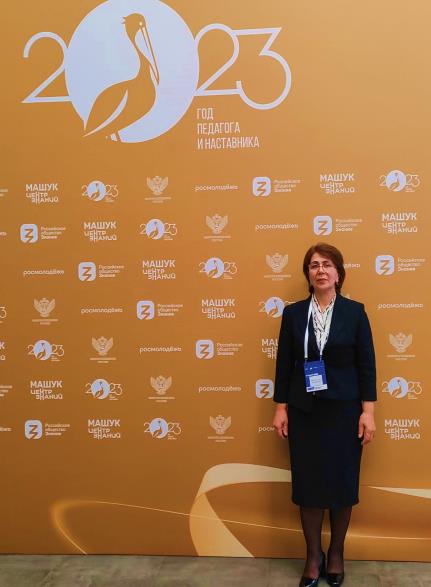 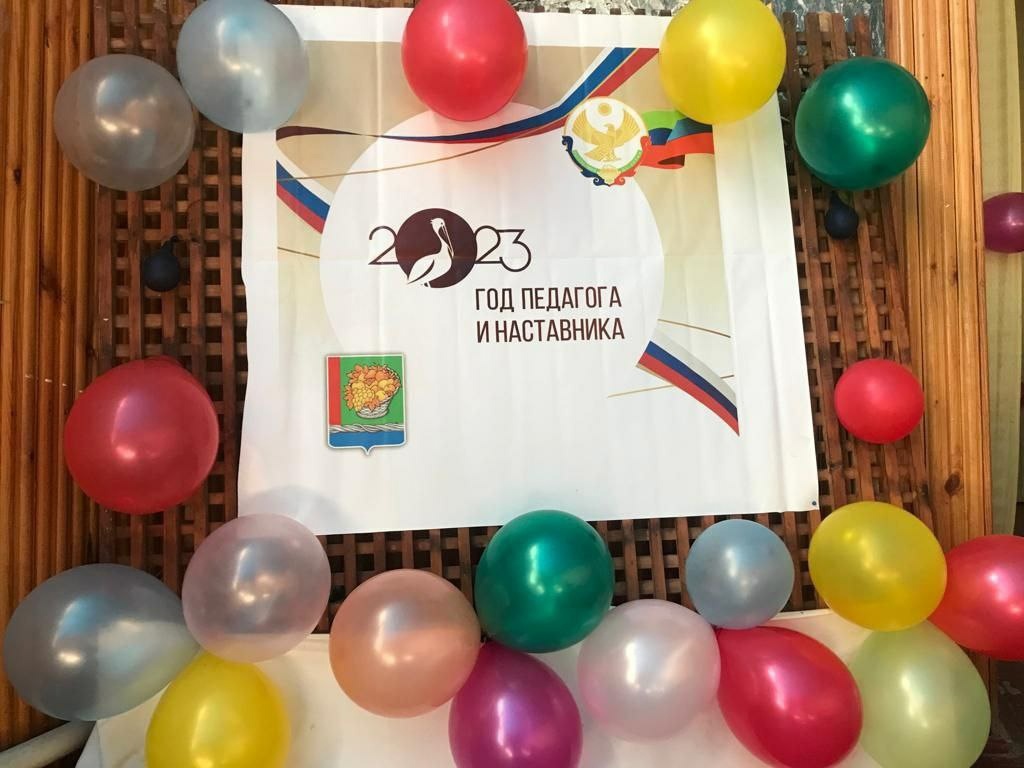 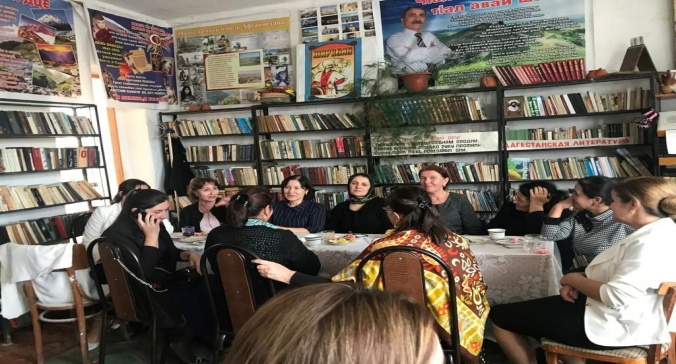 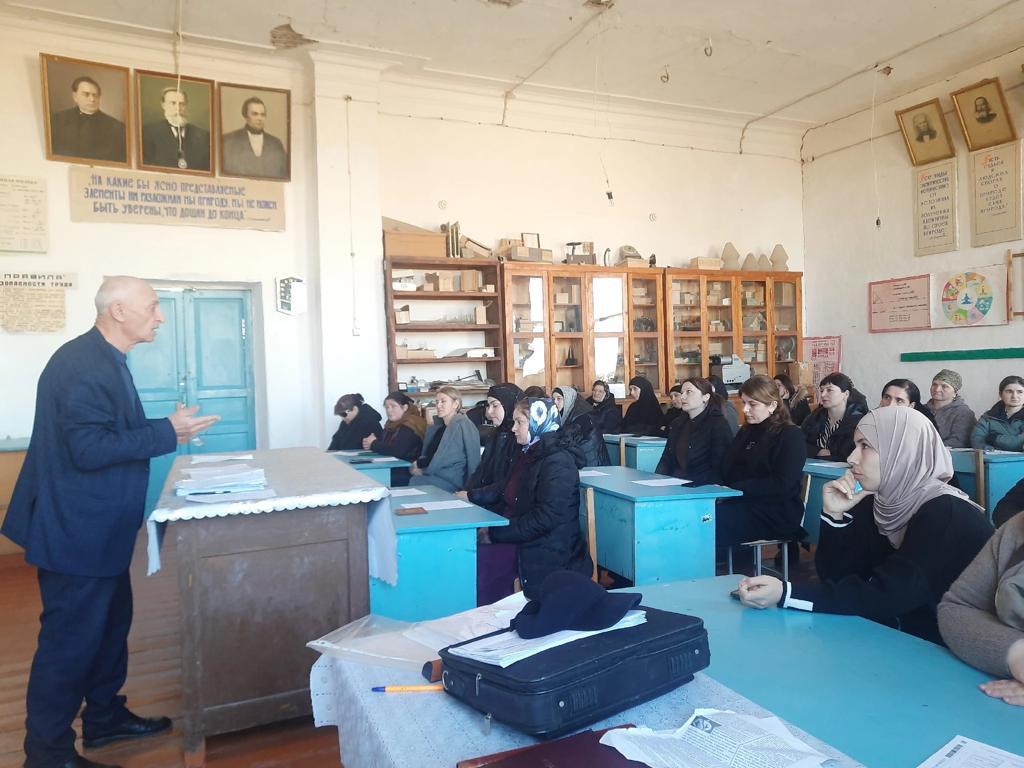 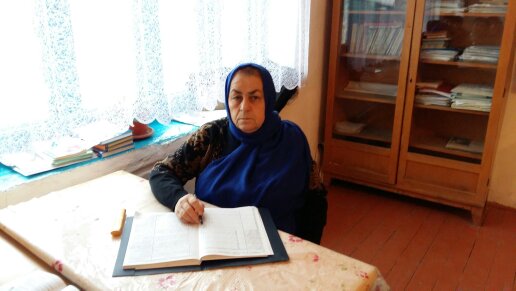 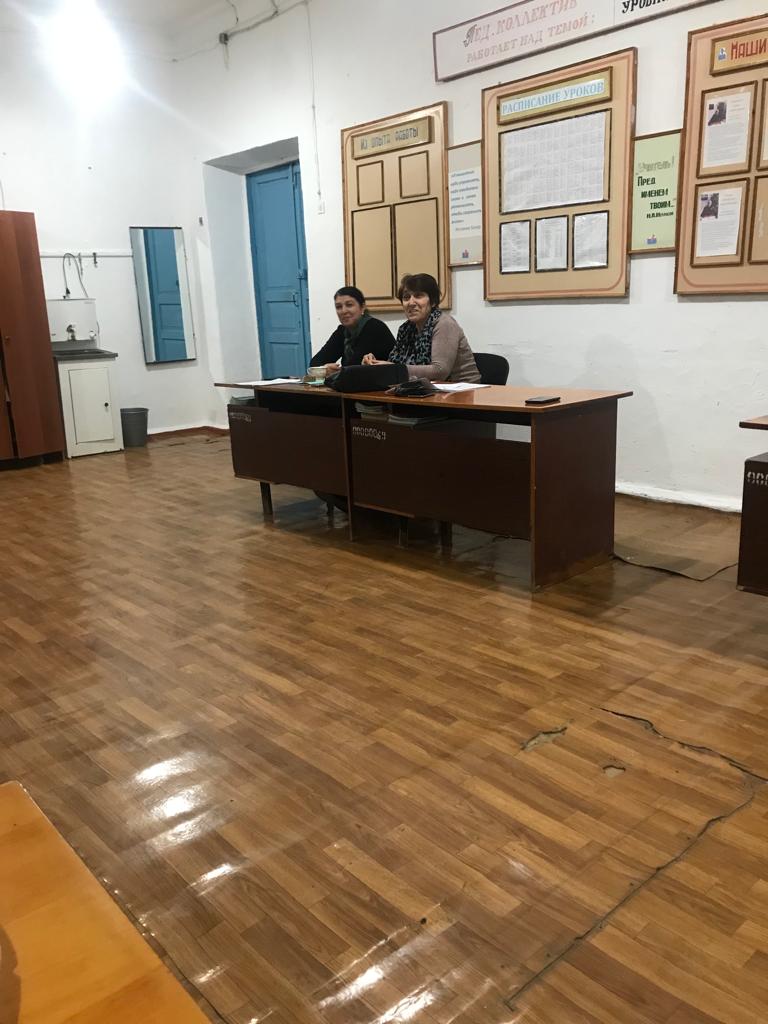 Методическое сопровождение
работы с одаренными детьми
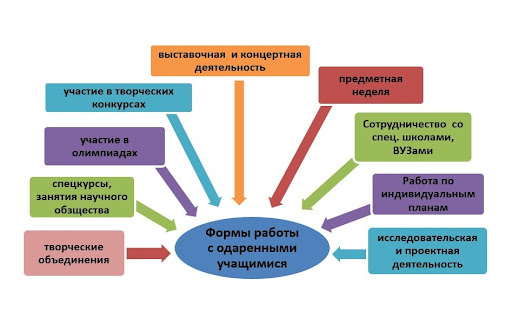 22.01.2024
олимпиада
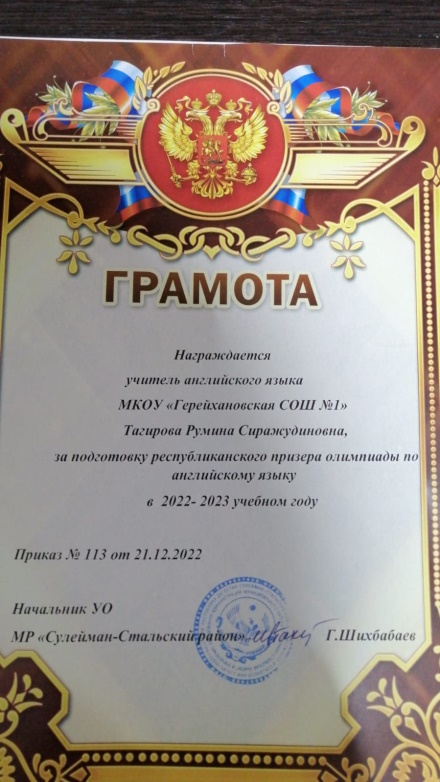 Муниципальный этап всероссийской олимпиады школьников 7-11 классов 
Фатулаев Милана Раджабовна 
2 место
Приказ №113 от 21.12.2022
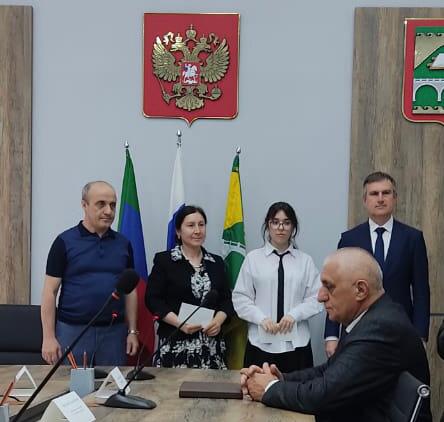 «Республиканский этап всероссийской олимпиады школьников
Фатулаев Милана - призер
Алияров Адам- участник и победитель  Всероссийского конкурса юных чтецов «Живая классика»
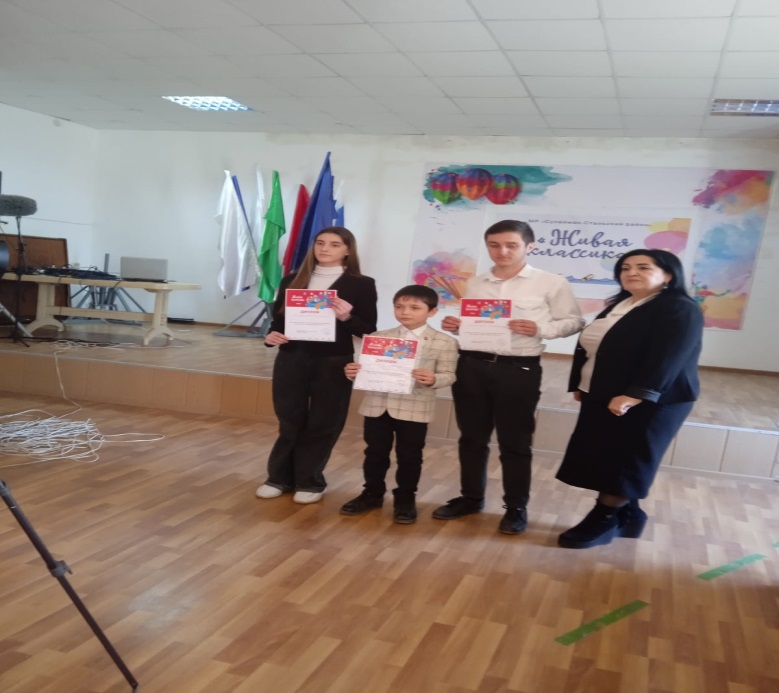 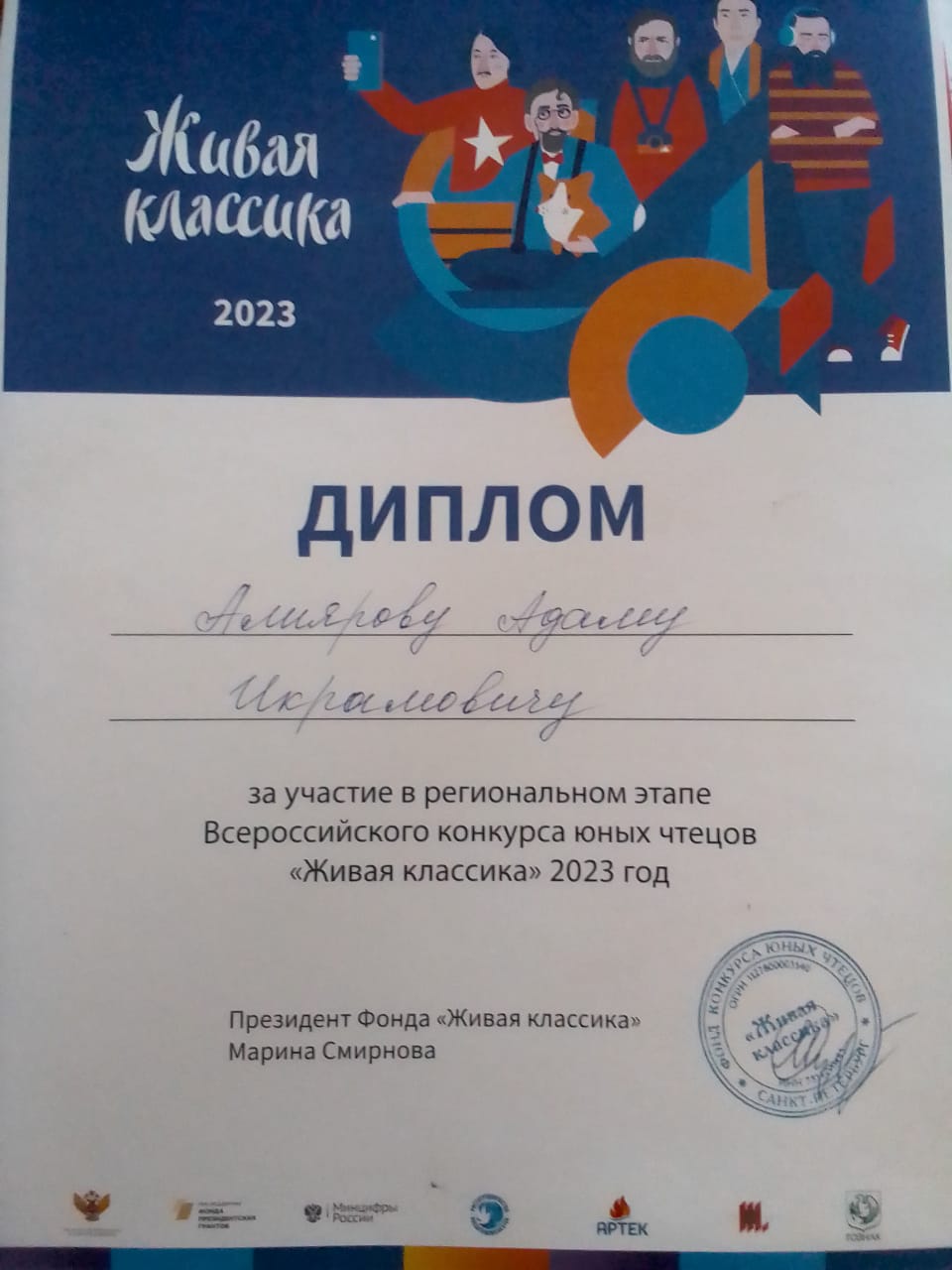 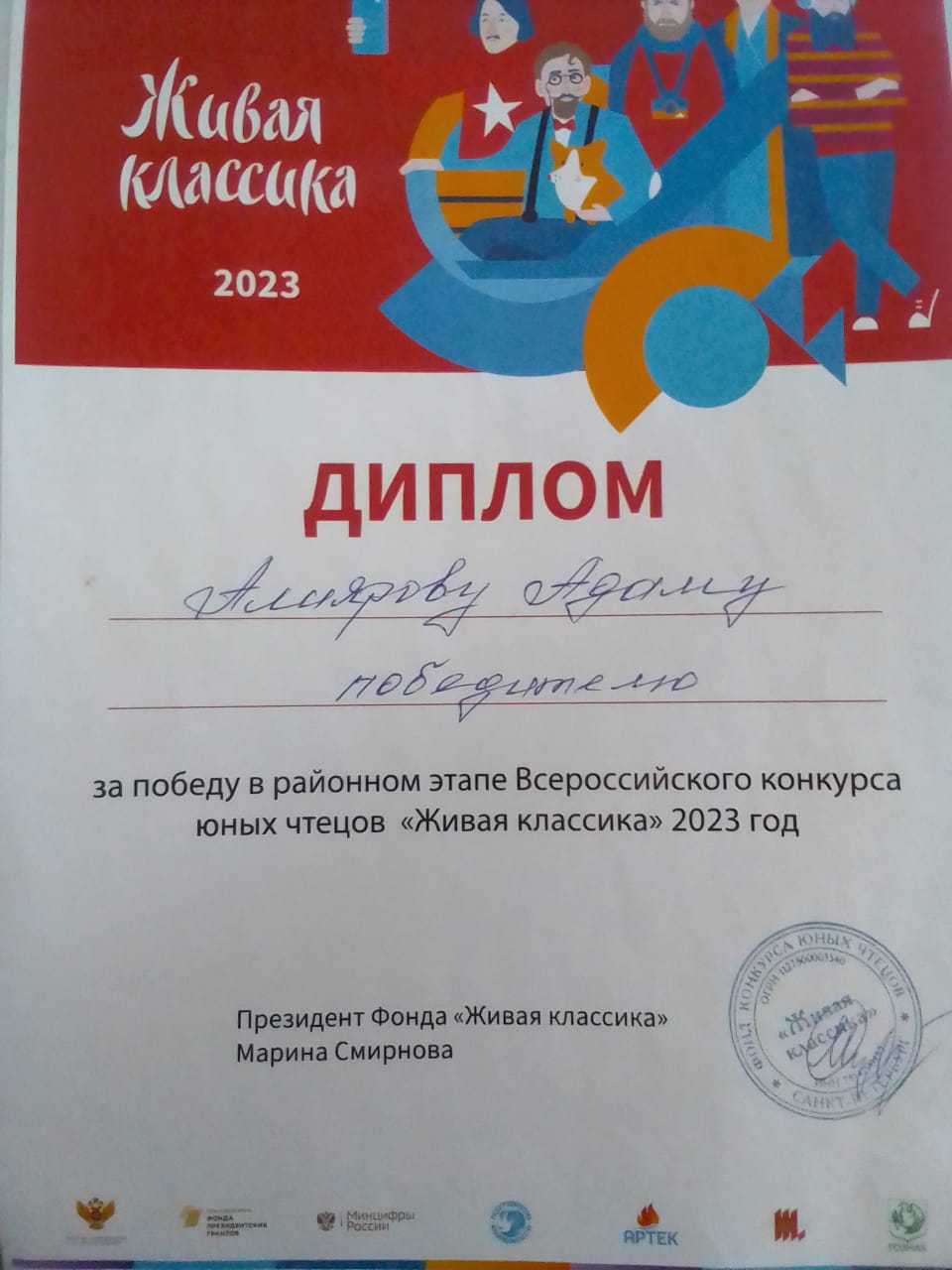 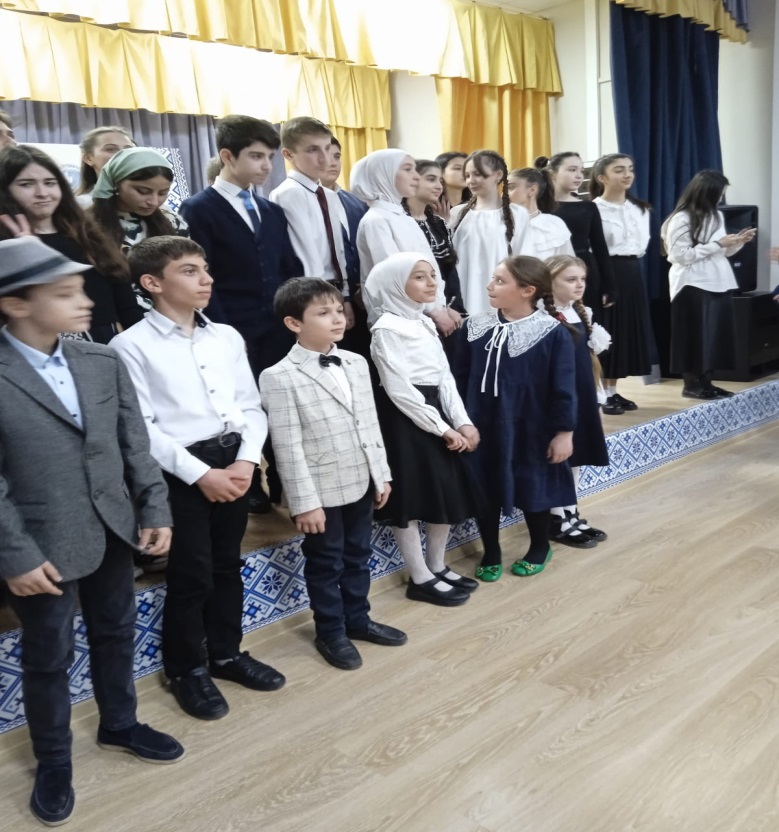 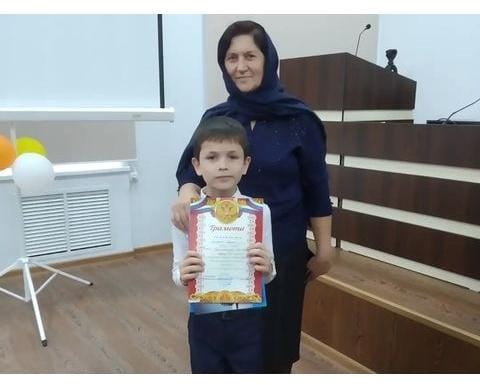 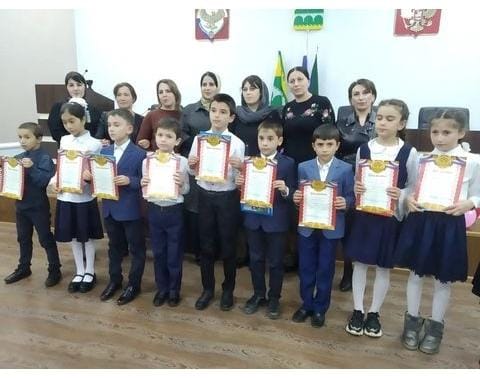 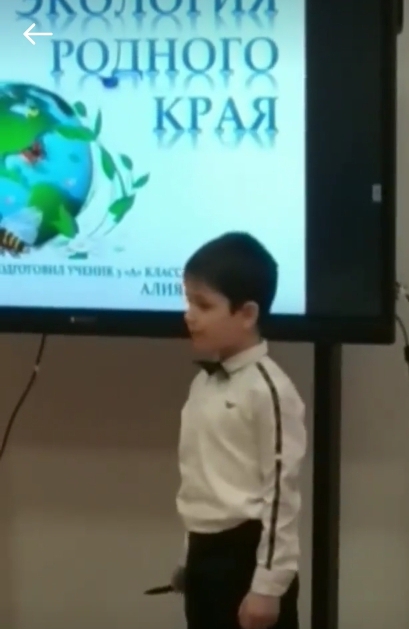 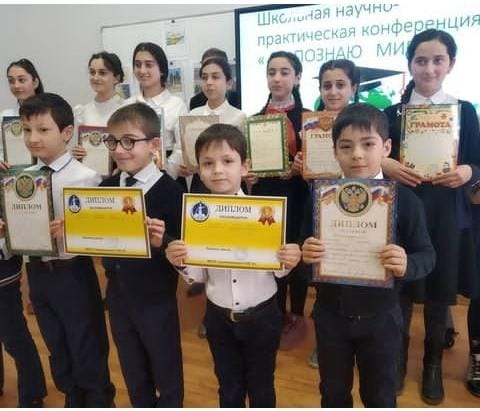 4 класс
Участие в муниципальных и региональных конкурсах
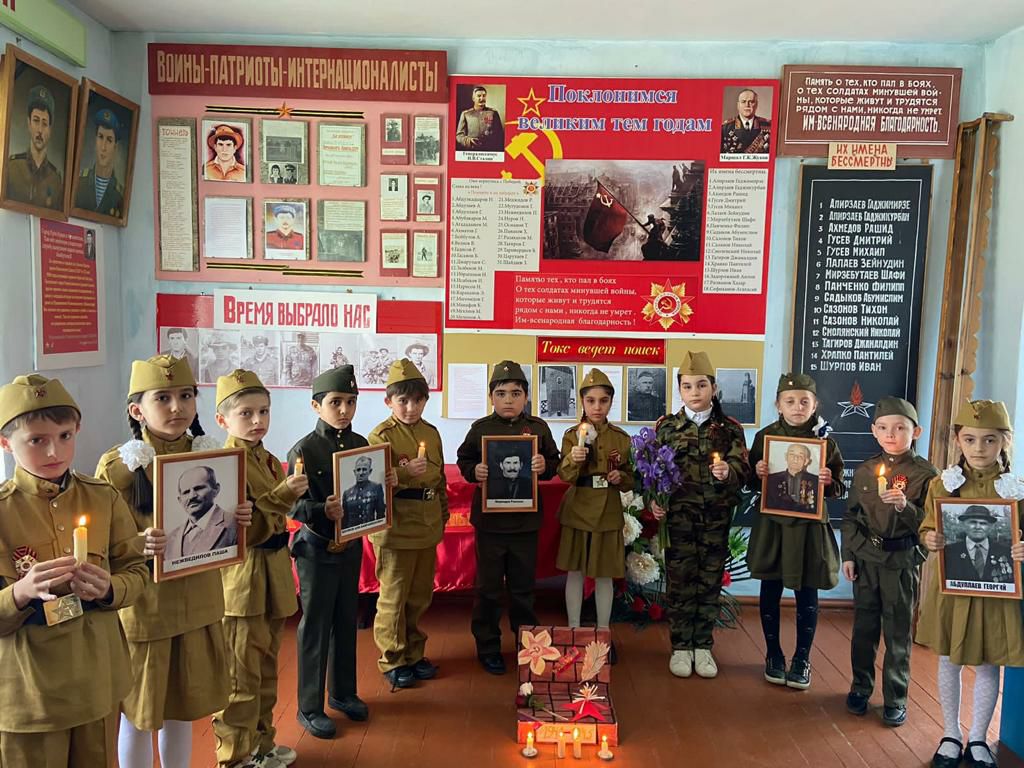 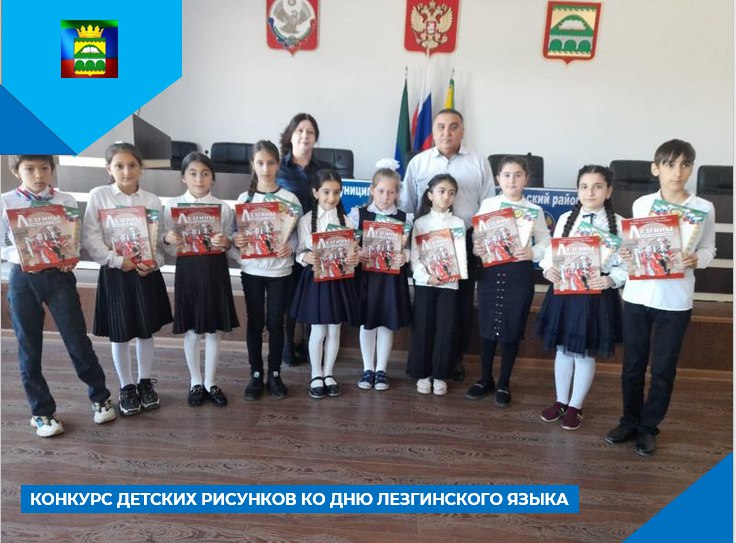 Призеры отборочного тура олимпиады  имени  Чебышёва
Гадисов Имрат, ученик 6 «б» класса
Алина Магомедова, ученица 7 «в» класса
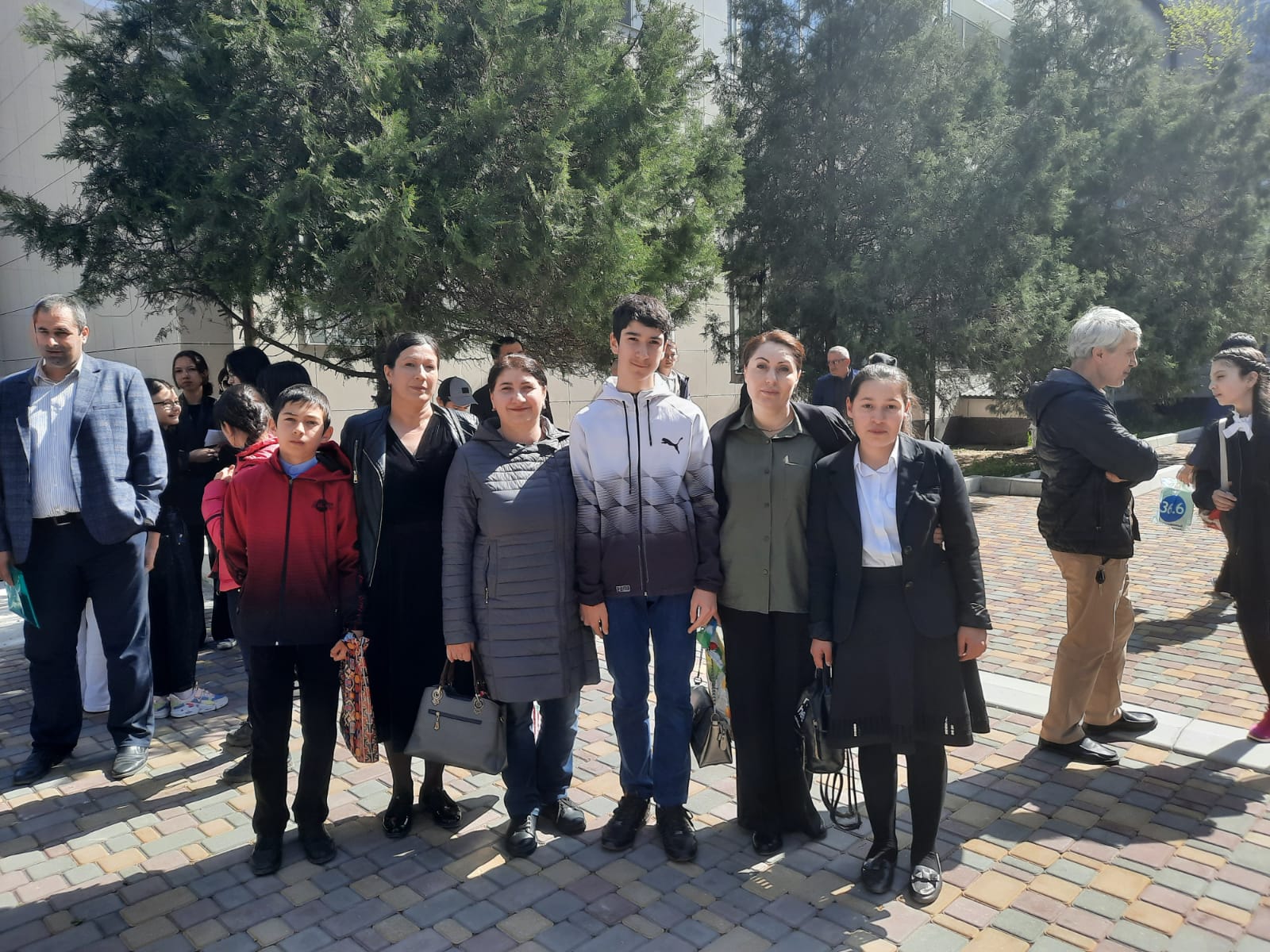 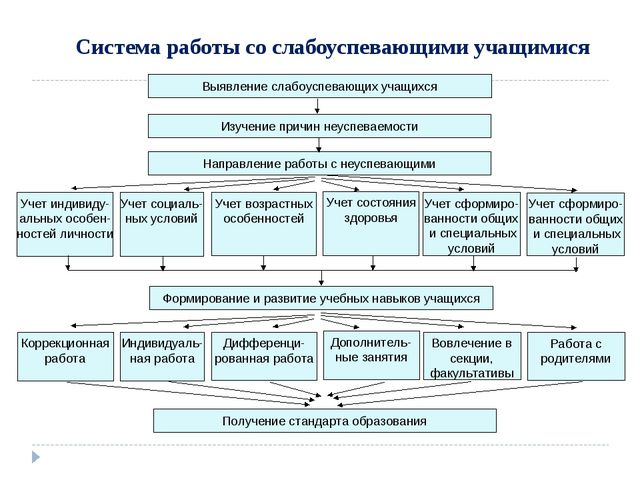 06.02.2024
Оказание помощи неуспевающему ученику  уроке
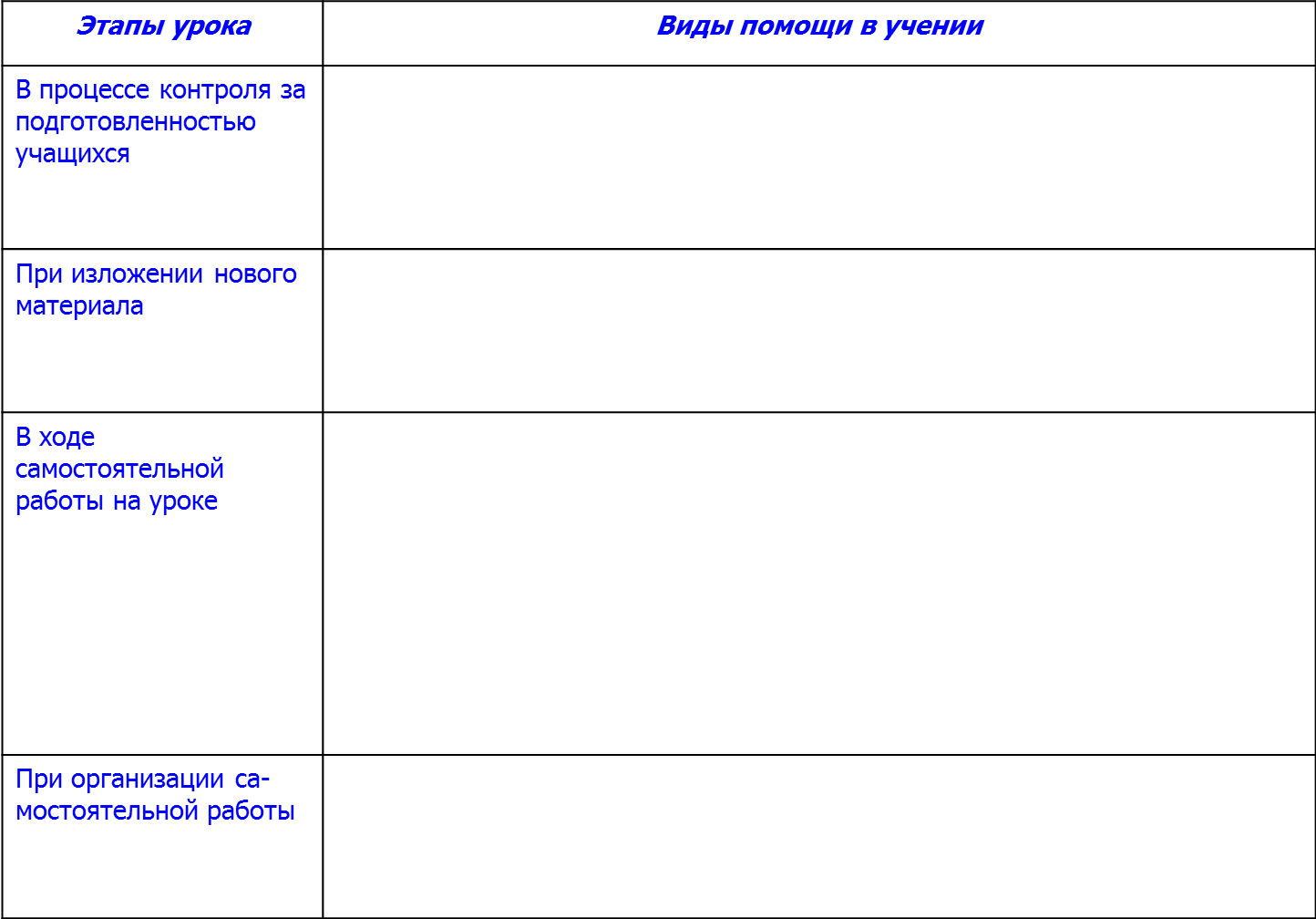 Создание атмосферы особой доброжелательности при опросе. 
Снижение темпа опроса, разрешение дольше готовиться у доски.
Предложение учащимся примерного плана ответа. 
Разрешение пользоваться наглядными пособиями, помогающими излагать суть явления. Стимулирование оценкой, подбадриванием, похвалой.
Применение мер поддержания интереса к слабоуспевающим с вопросами, выясняющими степень понимания ими учебного материала. 
Привлечение их в качестве помощников при подготовке приборов, опытов и т.д.
Привлечение к высказыванию предложения при проблемном обучении, к выводам и обобщениям  или объяснению сути проблемы, высказанной сильным учеником.
Разбивка заданий на дозы, этапы, выделение в сложных заданиях ряда простых, ссылка на аналогичное задание, выполненное ранее. 
Напоминание приема и способа выполнения задания. 
Указание на необходимость актуализировать то или иное правило. 
Ссылка на правила и свойства, которые необходимы для решения задач, упражнений. 
Инструктирование о рациональных путях выполнения заданий, требованиях к их оформлению. 
Стимулирование самостоятельных действий слабоуспевающих.   Более тщательный контроль за их деятельностью, указание на ошибки, проверка, исправления.
Выбор для групп слабоуспевающих наиболее рациональной системы упражнений, а не механическое увеличение их числа. 
Более подробное объяснение последовательности выполнения задания.
Предупреждение о возможных затруднениях, использование карточек-консультаций, карточек с направляющим планом действий.
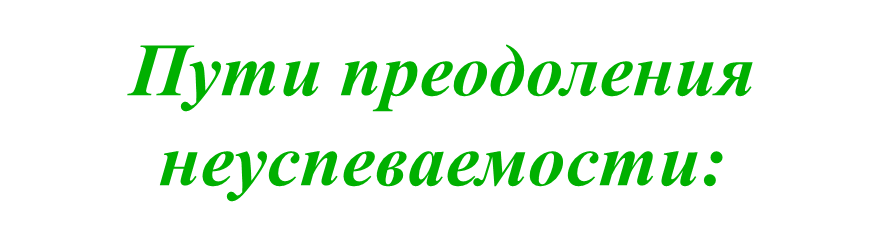 Педагогическая диагностика - систематический контроль и оценка результатов обучения, своевременное обнаружение пробелов.
Выявление наиболее позитивных сторон личности при выполнении учебной   деятельности.
Составление программы помощи ученику с привлечением родителей.
Консультирование родителей по управлению самостоятельной деятельностью школьника.
Подбор упражнений, чтобы повысить выносливость, укрепить эмоционально-волевую сферу, развивать познавательные процессы.
Формирование адекватной самооценки и потребности в рефлексии (отслеживать протекание умственной деятельности, получать результаты, осознавать трудности).
Совместная работа психолога и учителя, направленная на определение статуса ребенка в классе и его повышение.
Нахождение компенсаторных возможностей школьника благодаря изменению мотивации учения, отношения к школе и выполнения ролей, способствующих формированию позиции учащегося.
Организационно-методическое сопровождение профориентационной работы с обучающимися
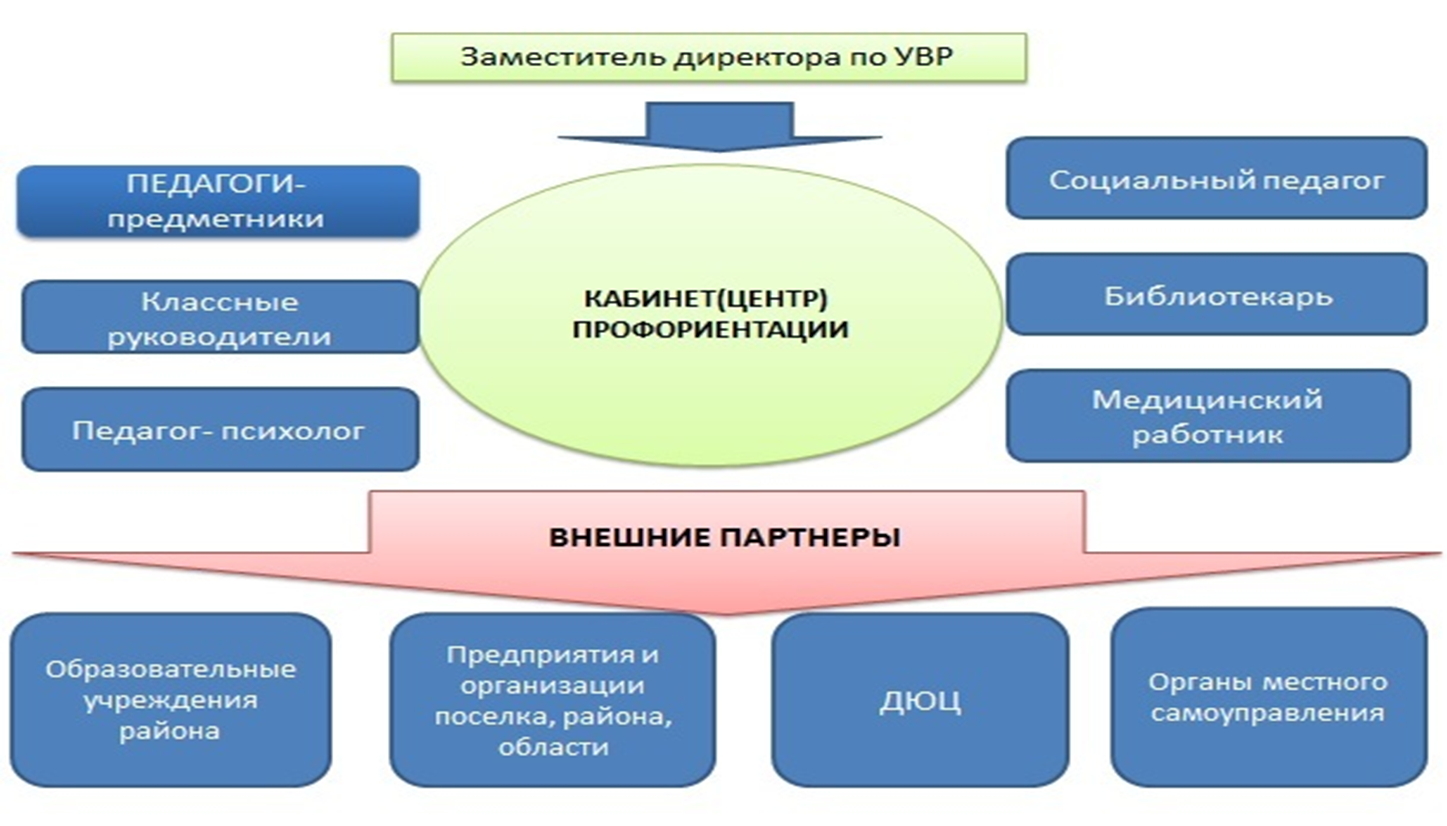 06.02.2024
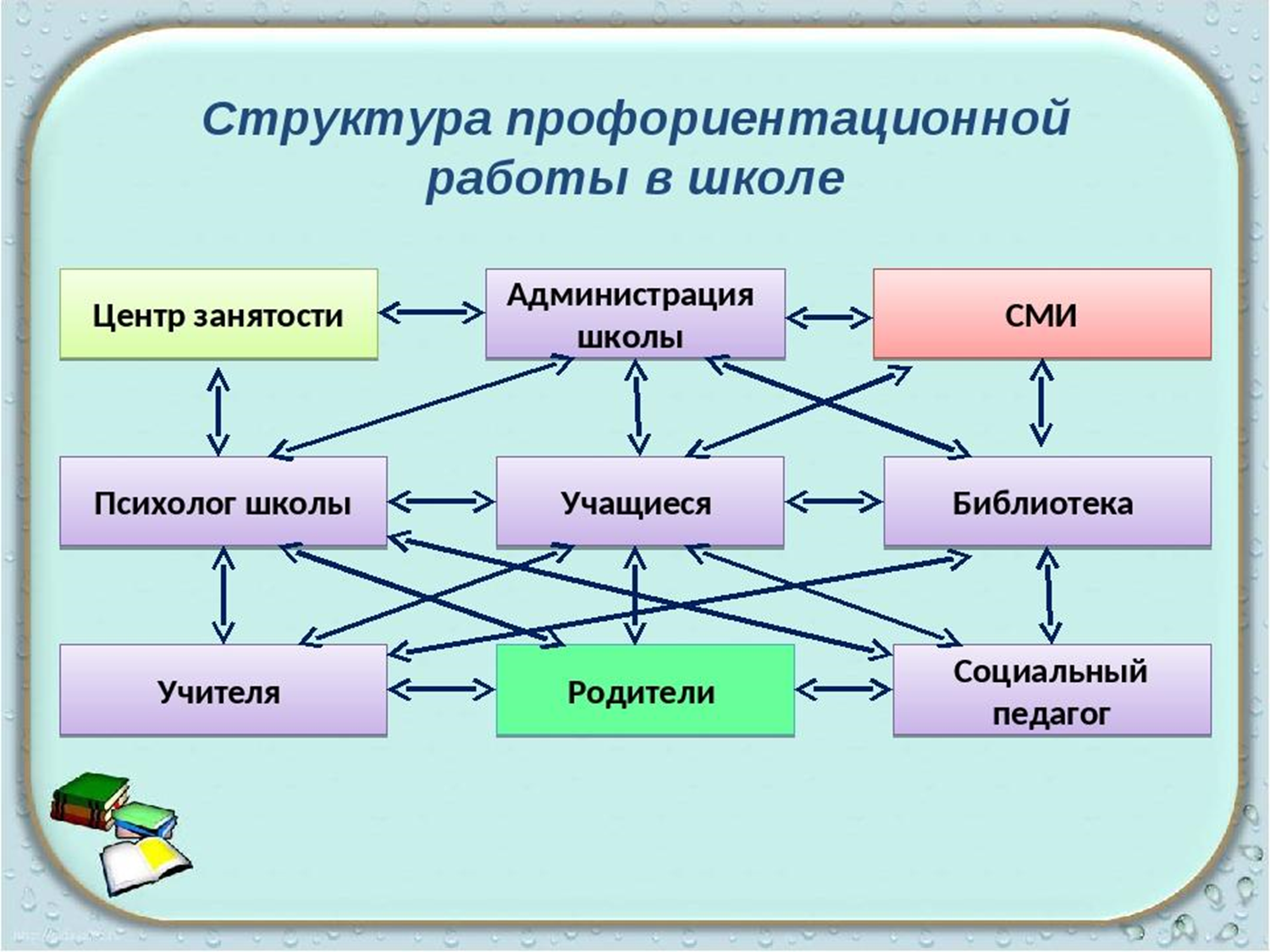 06.02.2024
Занятия по профориентации
«Россия-мои горизонты»
Экскурсии
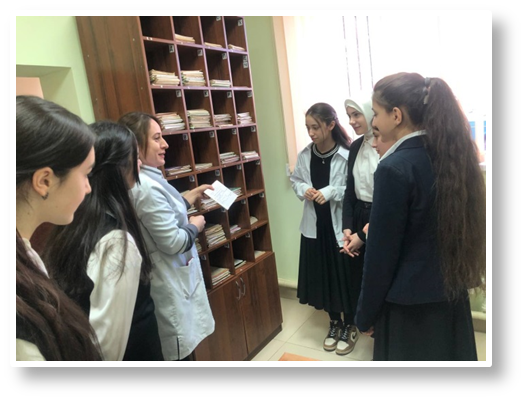 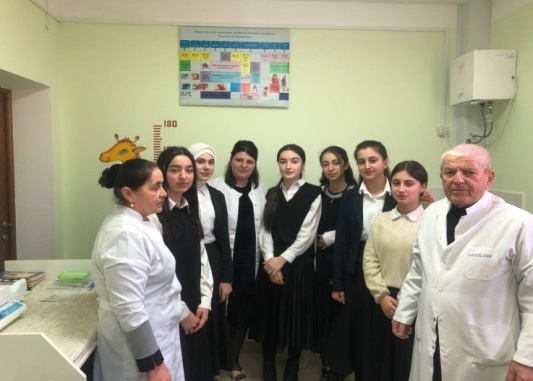 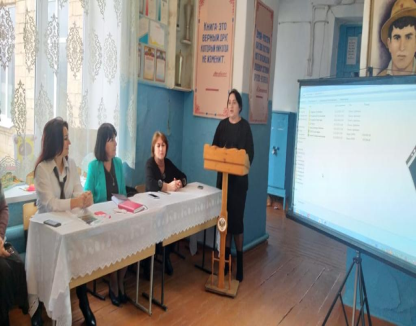 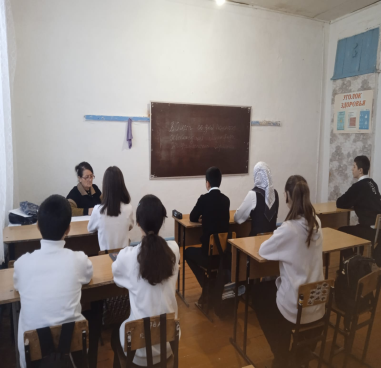 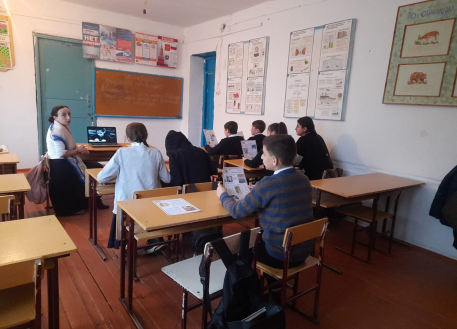 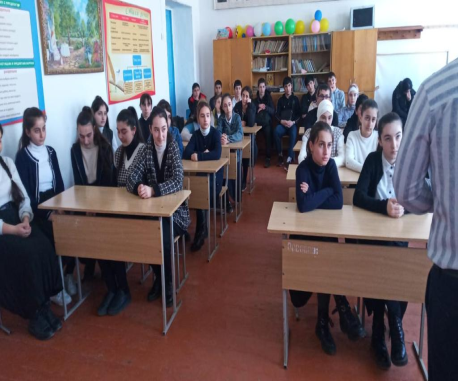 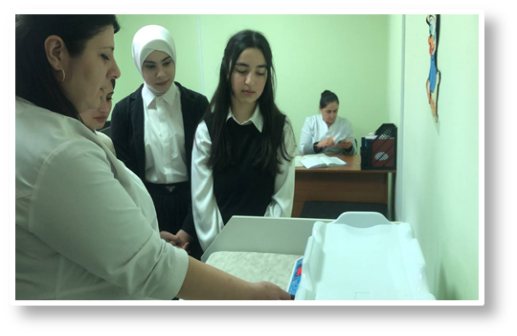 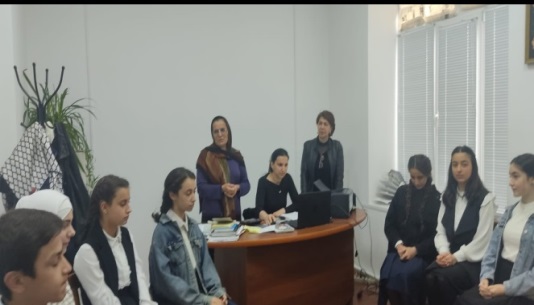 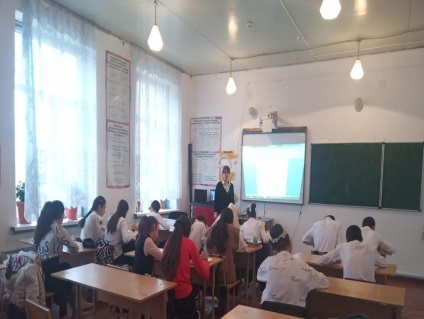 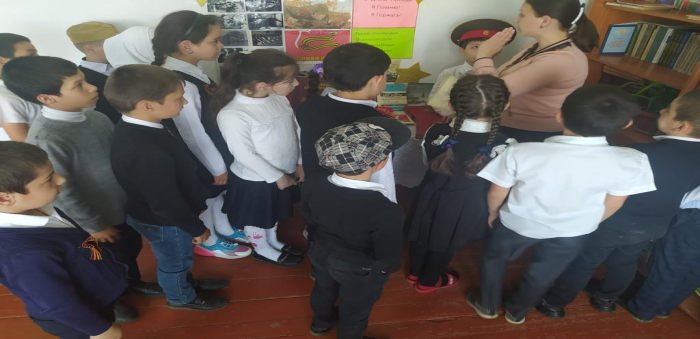 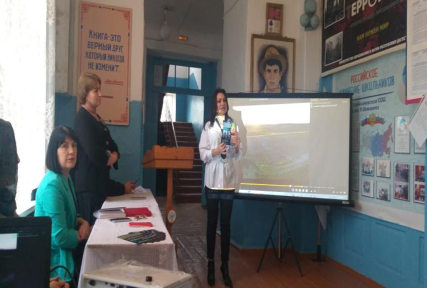 06.02.2024
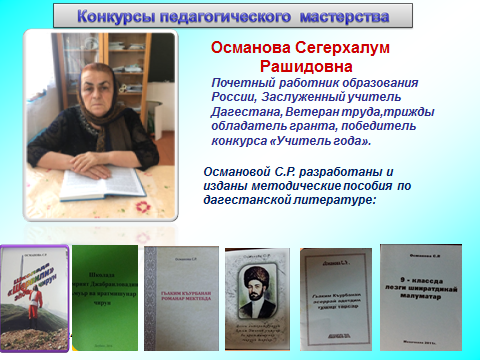 06.02.2024
Конкурсы педагогического  мастерства
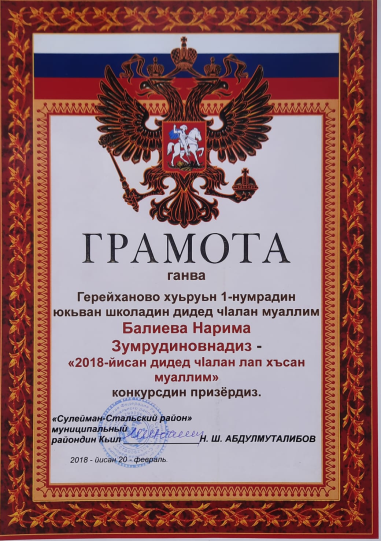 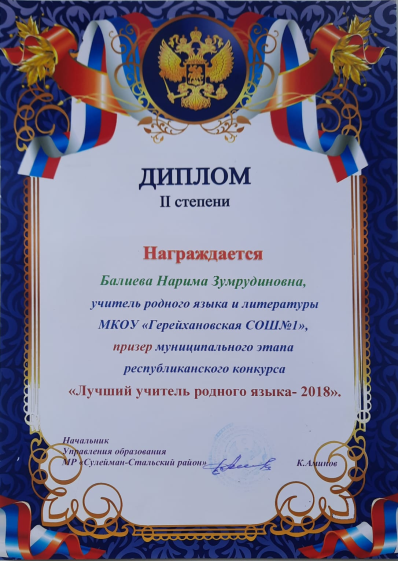 Лучший учитель родного языка
-2018-2022
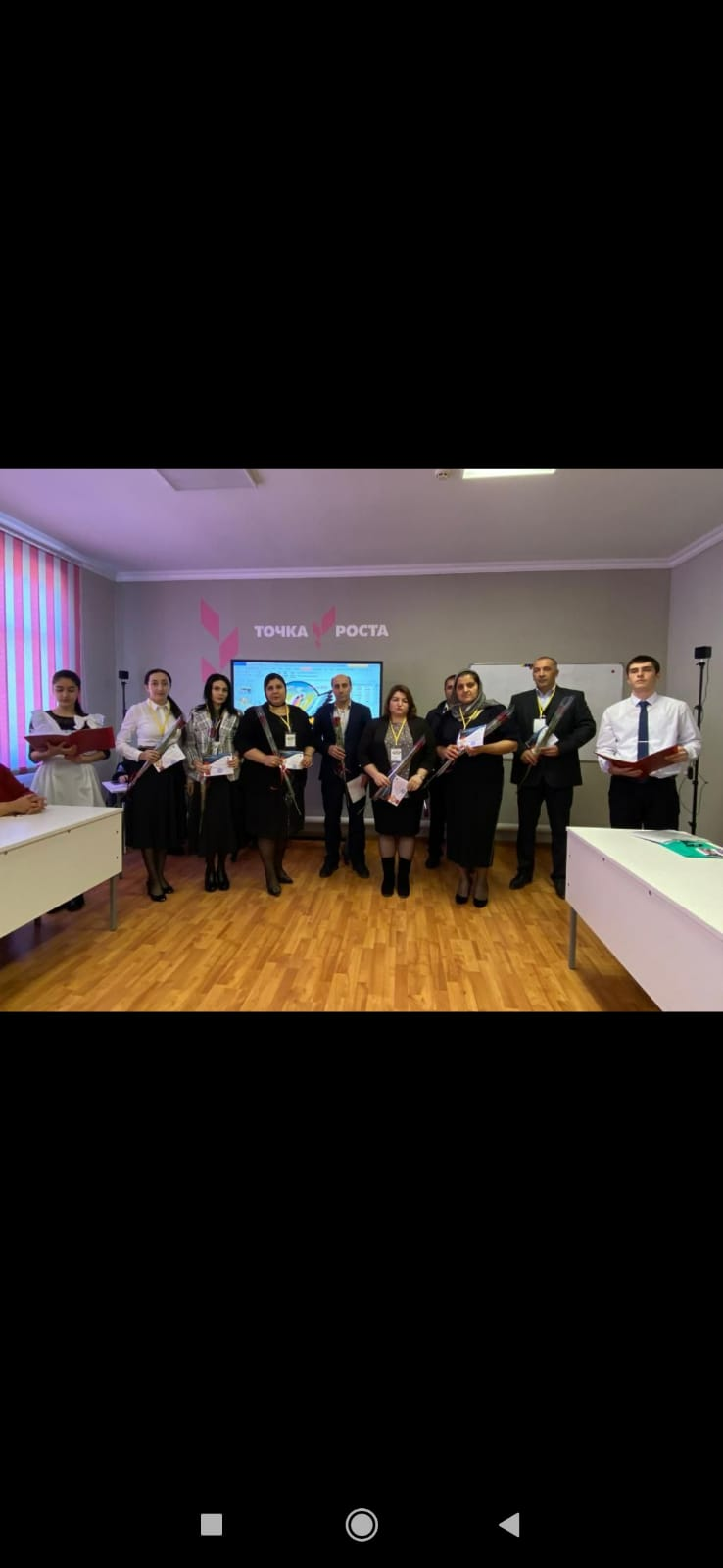 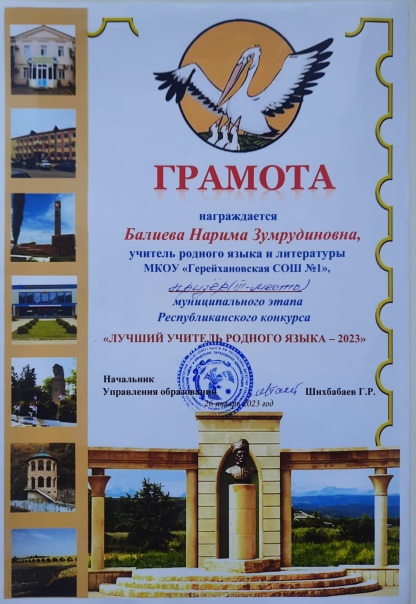 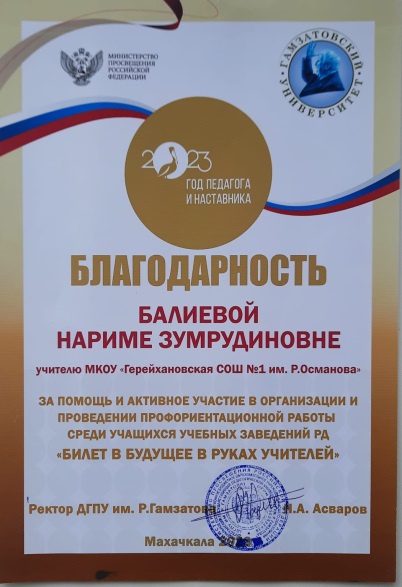 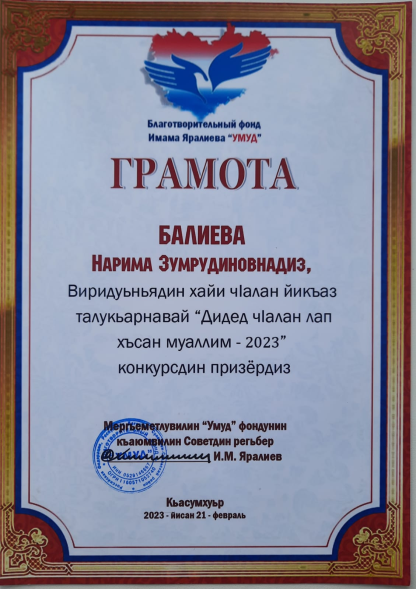 06.02.2024
Конкурс «Самый классный классный-2023
Лучший педагог-психолог
 года-2022
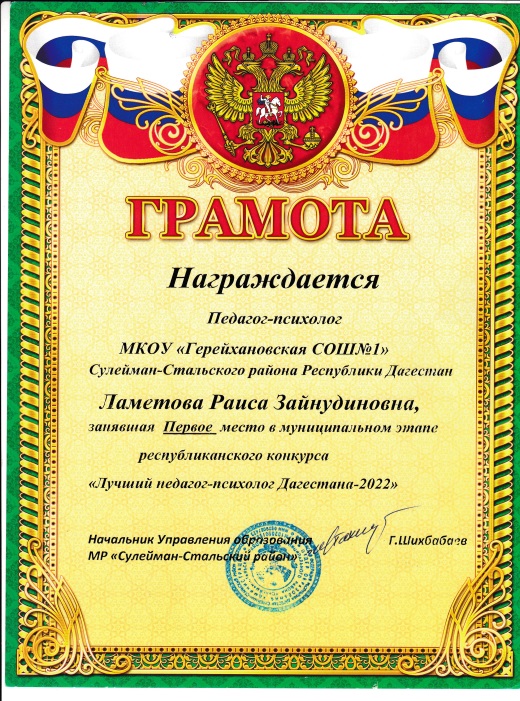 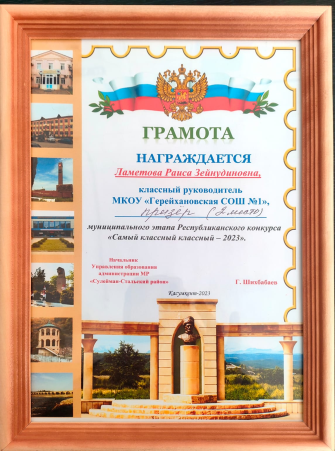 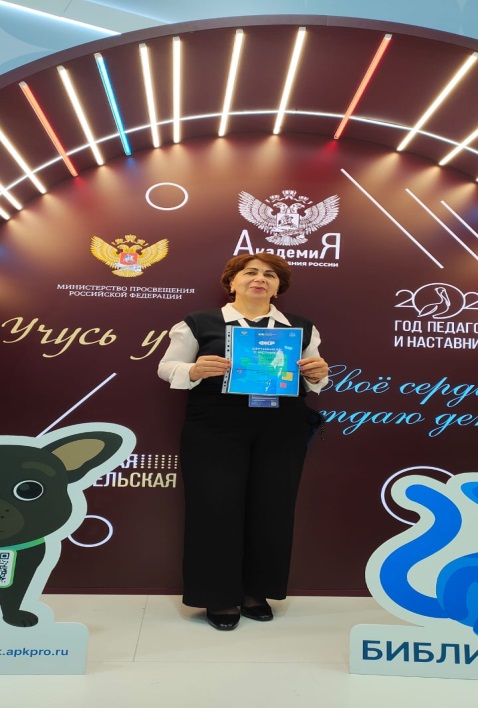 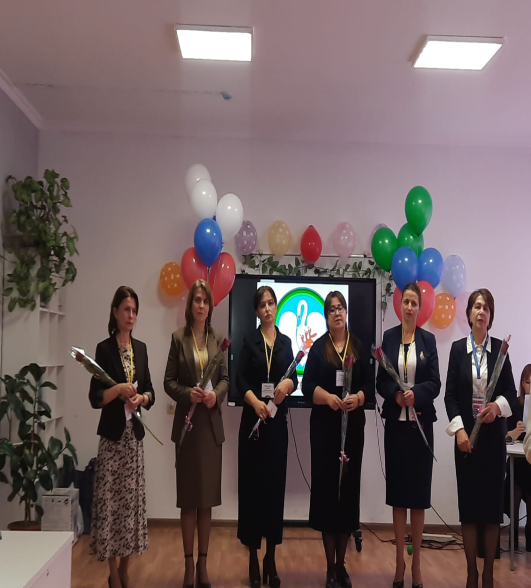 «Лучшая  методическая разработка
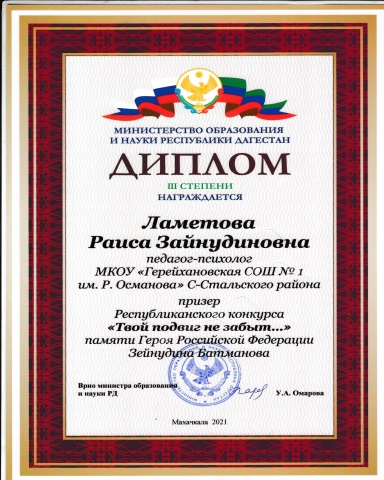 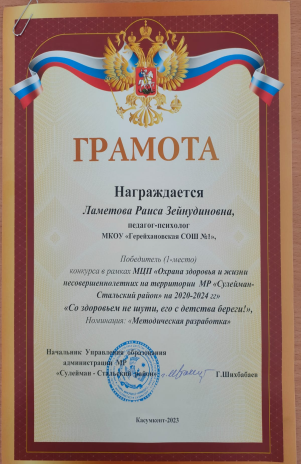 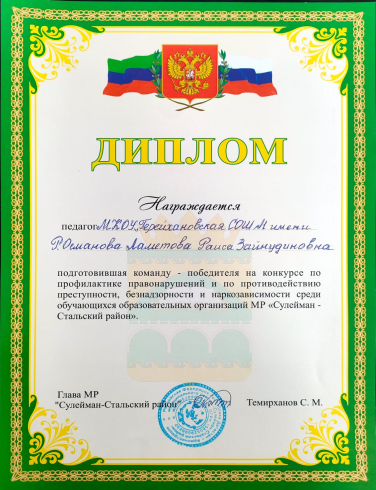 06.02.2024
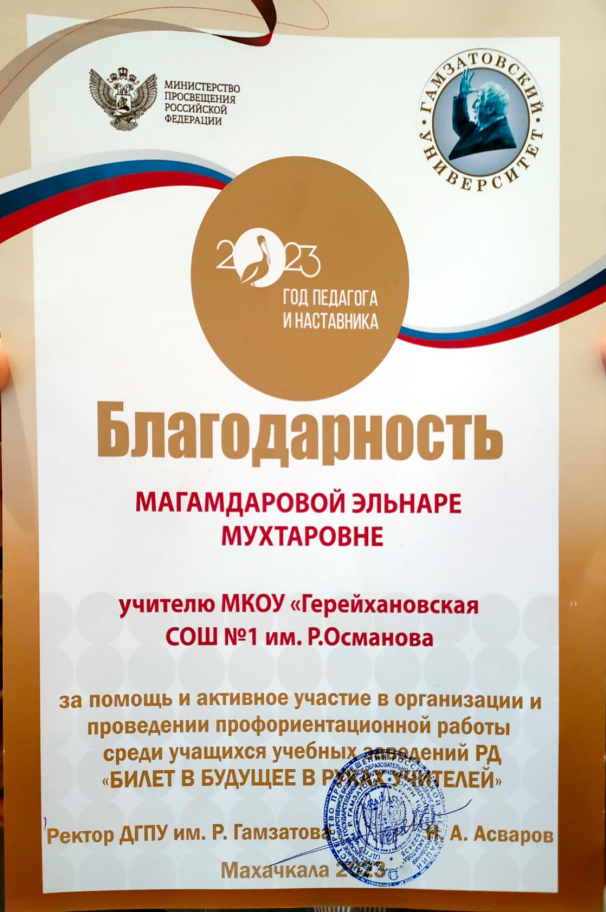 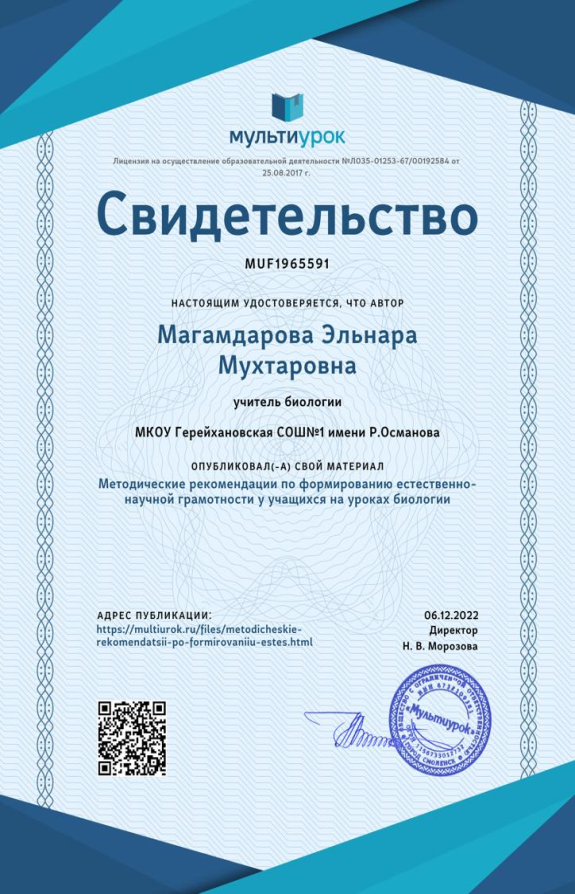 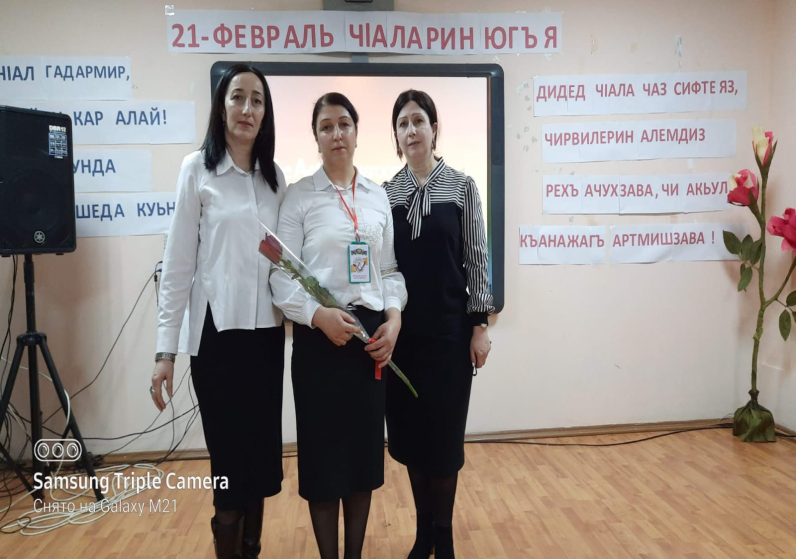 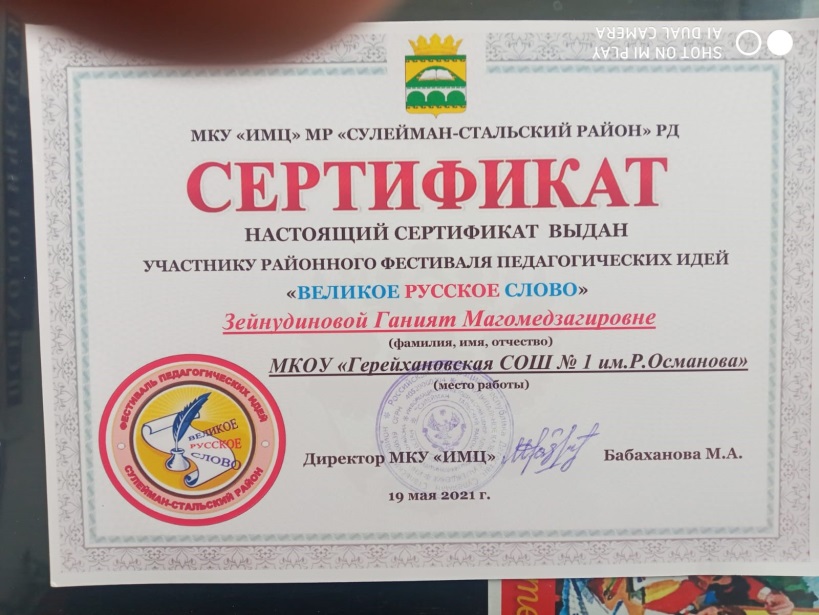 06.02.2024
Сильным, опытным становится педагог, который умеет анализировать свой   труд
В.А. Сухомлинский
06.02.2024
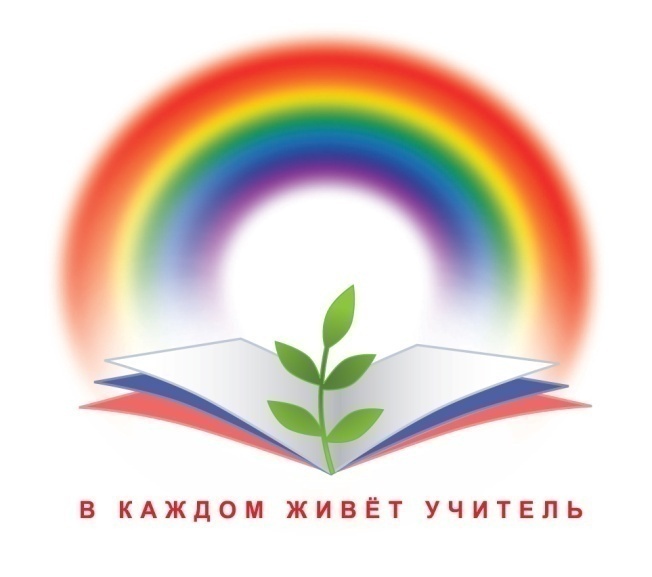 Спасибо за внимание!